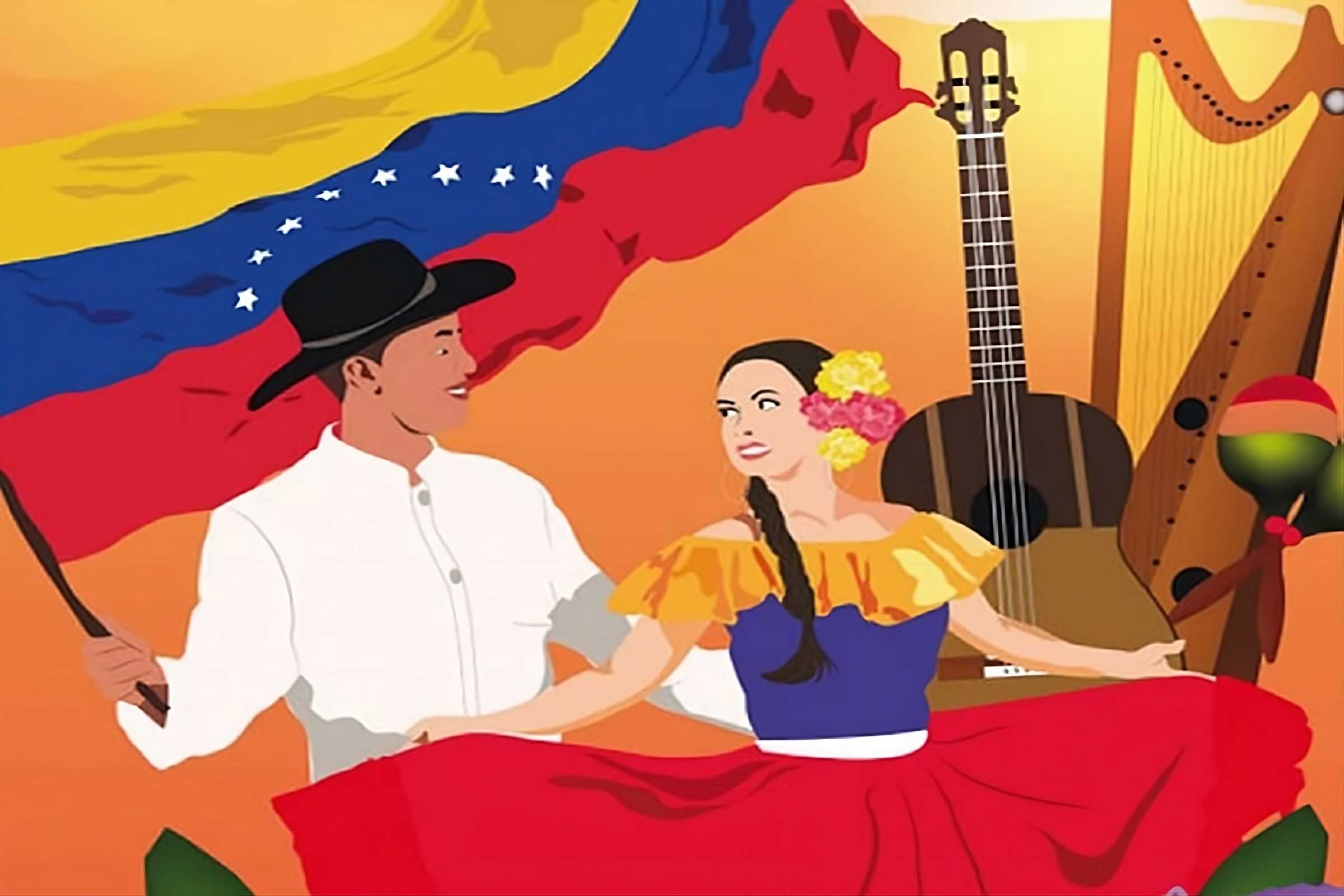 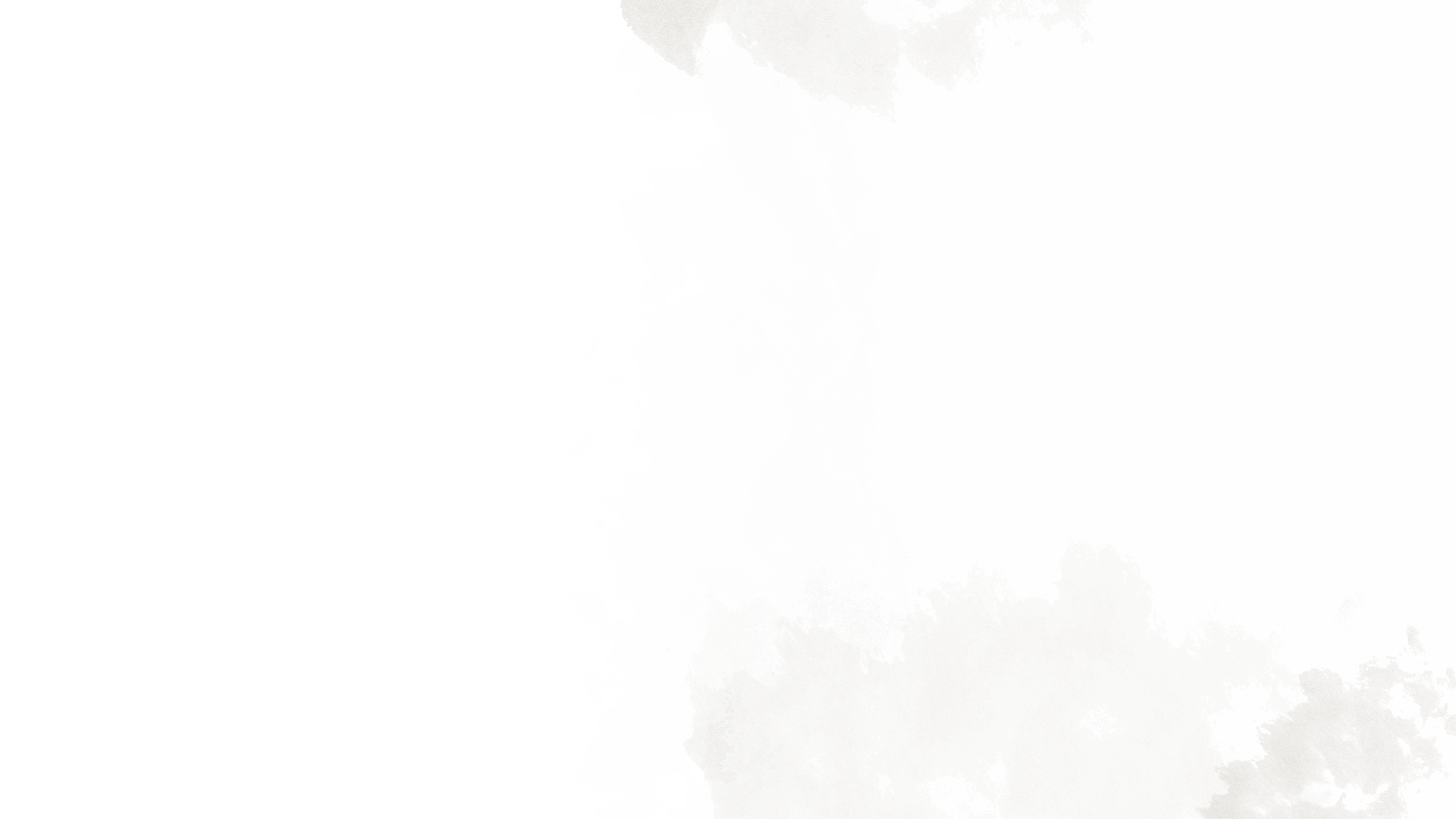 CUSTOMS
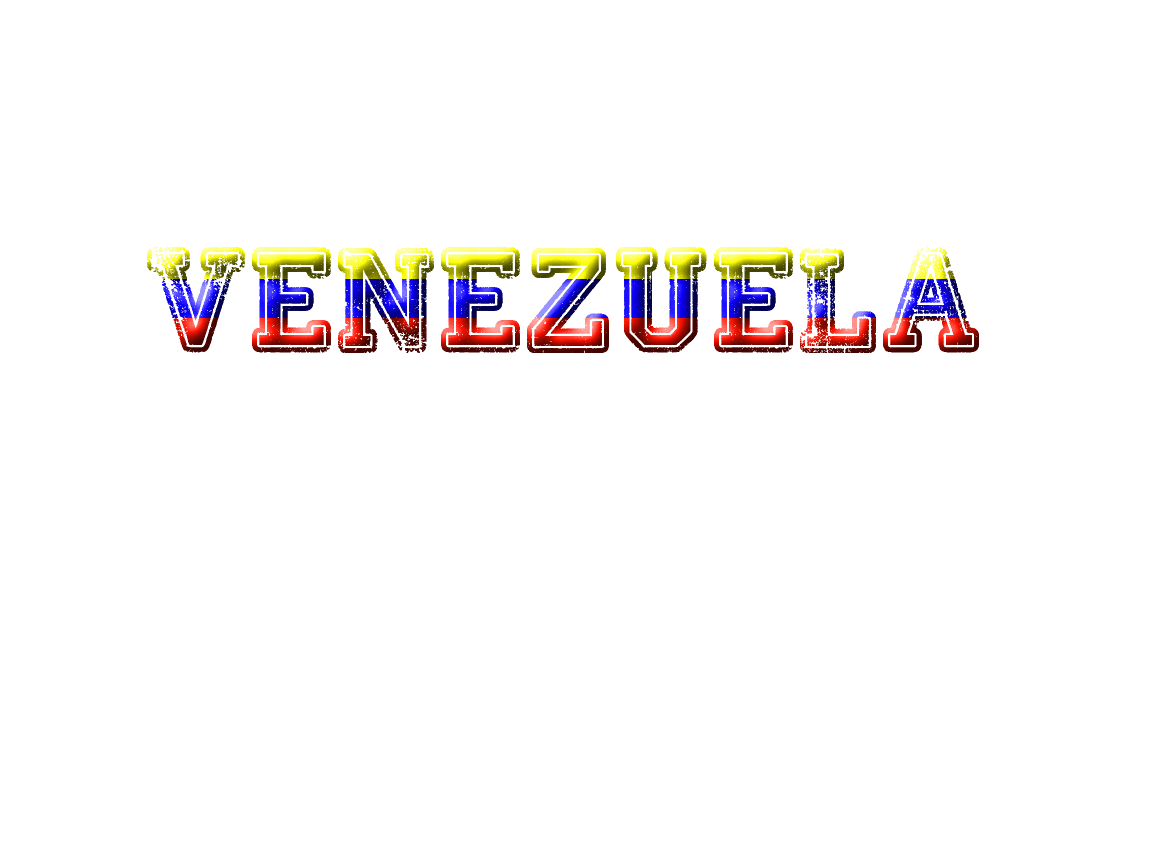 Insert the Subtitle of Your Presentation
Free Template
We are
slidesppt.net
[Speaker Notes: slidesppt.net]
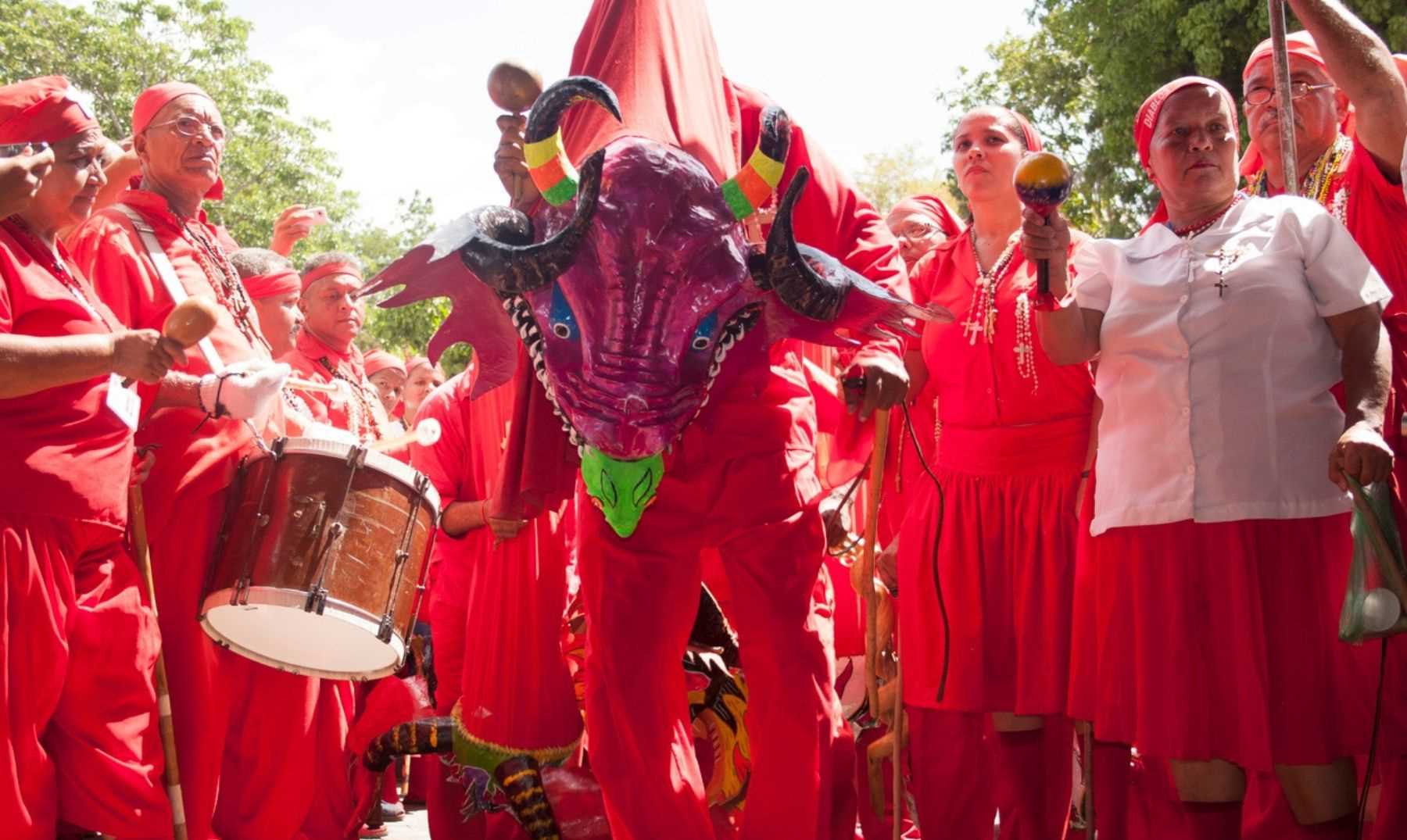 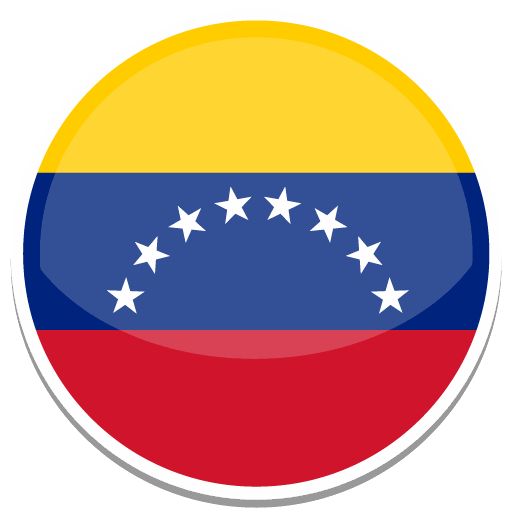 Venezuelan culture
Insert the SubTitle of Your Presentation
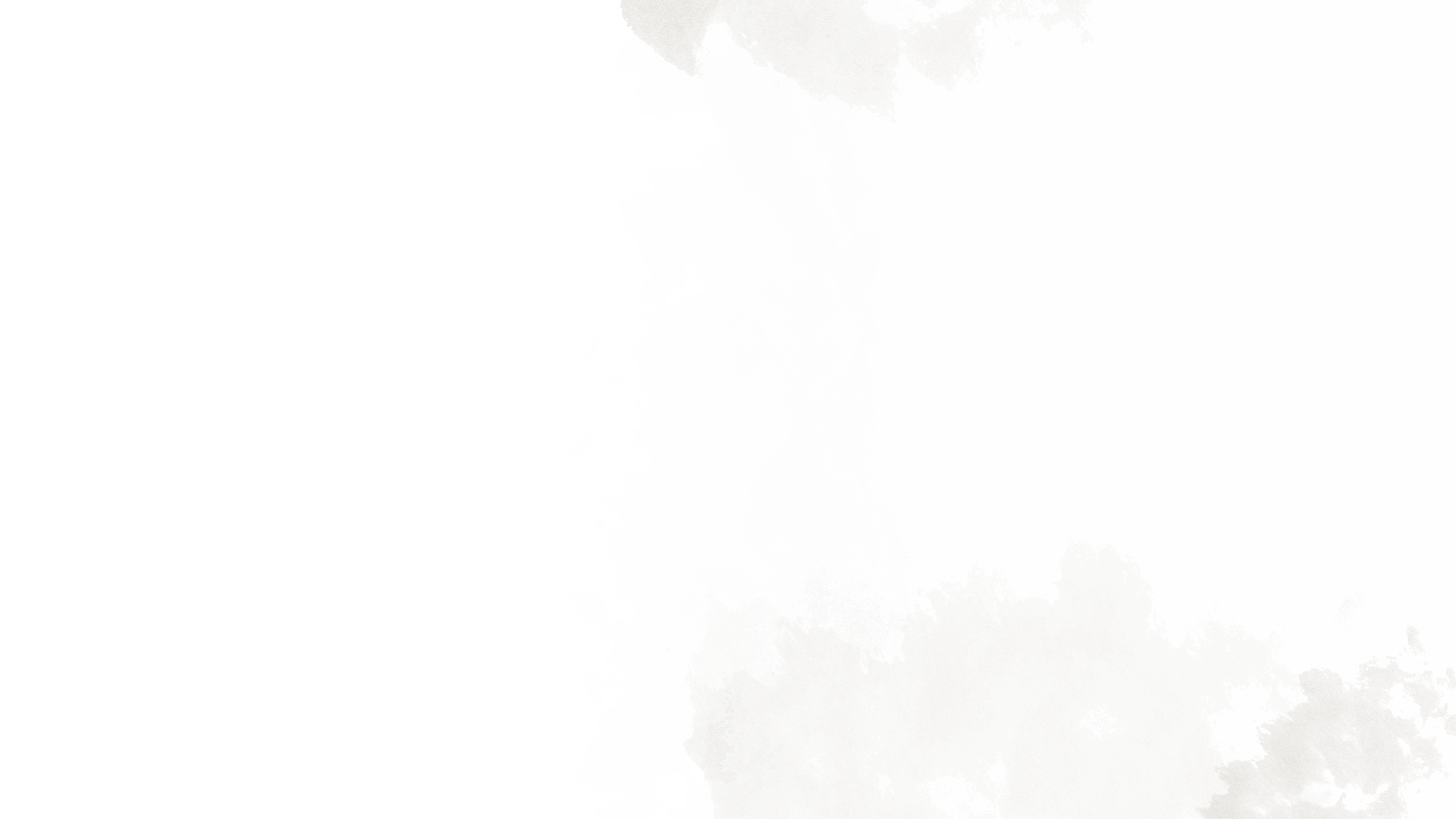 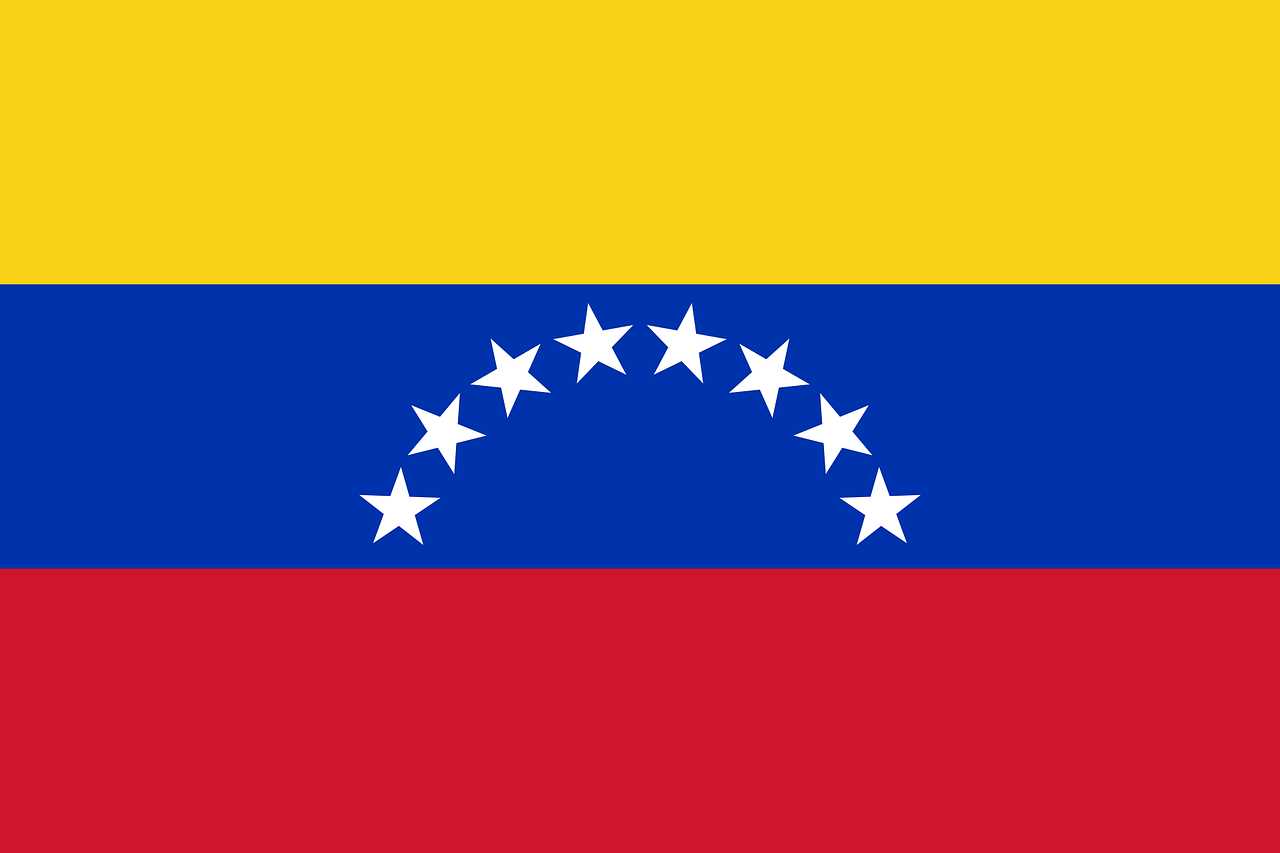 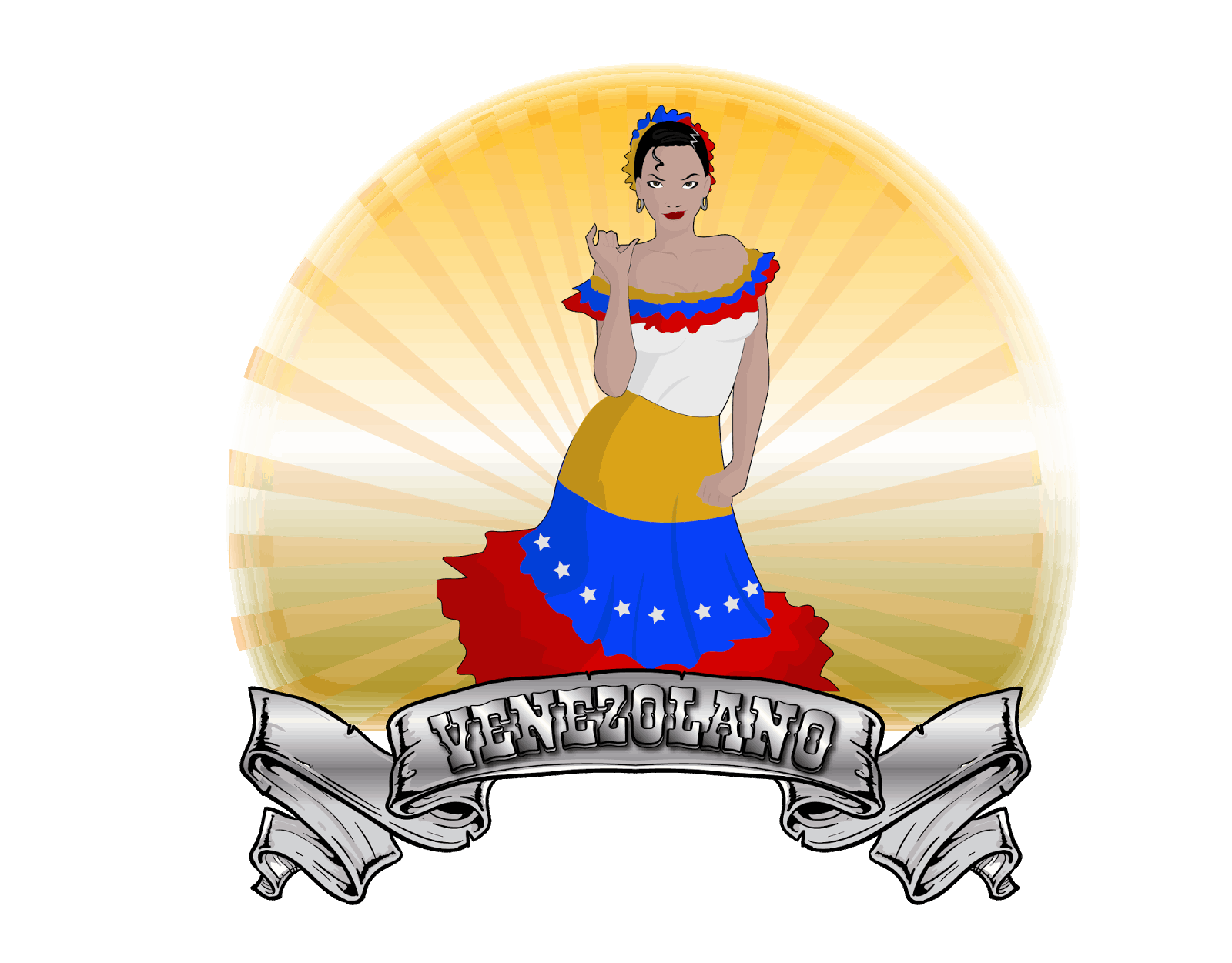 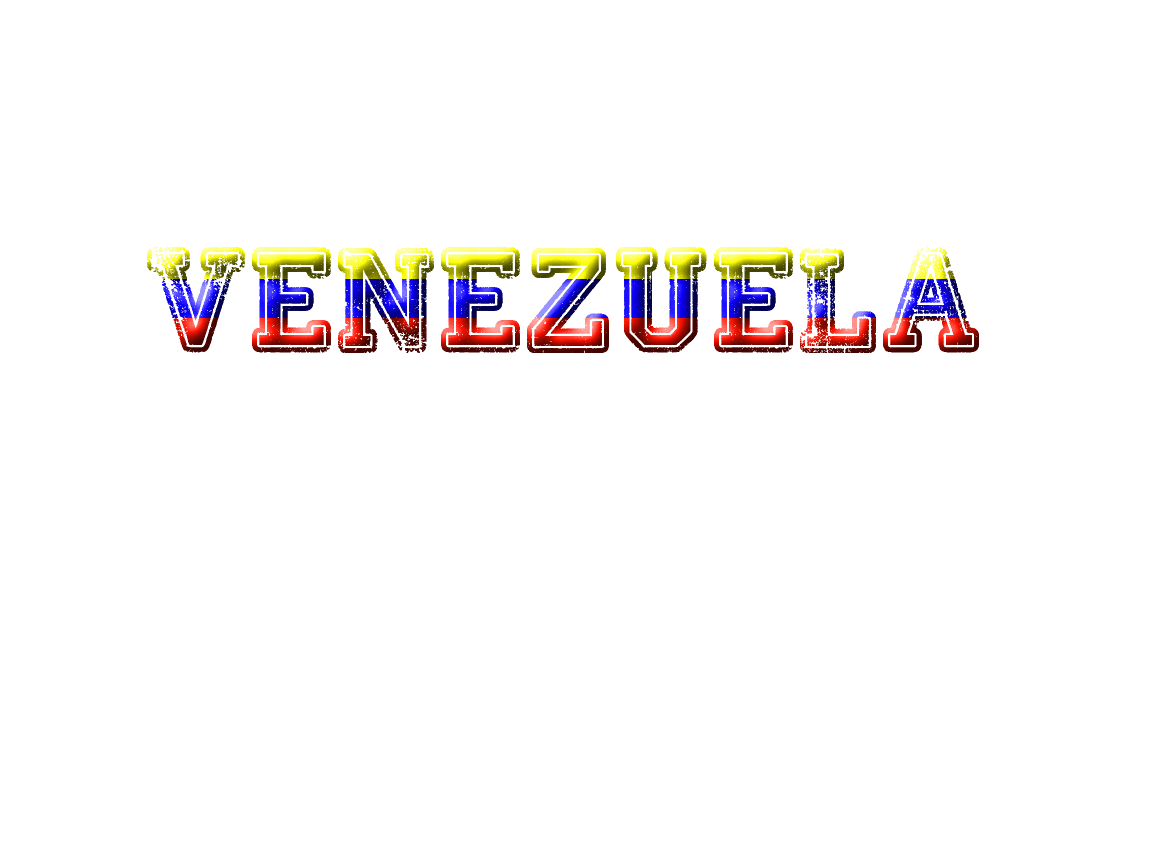 Made in Venezuela
TABLE OF
contents
01.
02.
ABOUT US
OUR SERVICES
You can describe the topic of the section here
You can describe the topic of the section here
03.
04.
OUR CLIENTS
PROJECTION
You can describe the topic of the section here
You can describe the topic of the section here
[Speaker Notes: slidesppt.net]
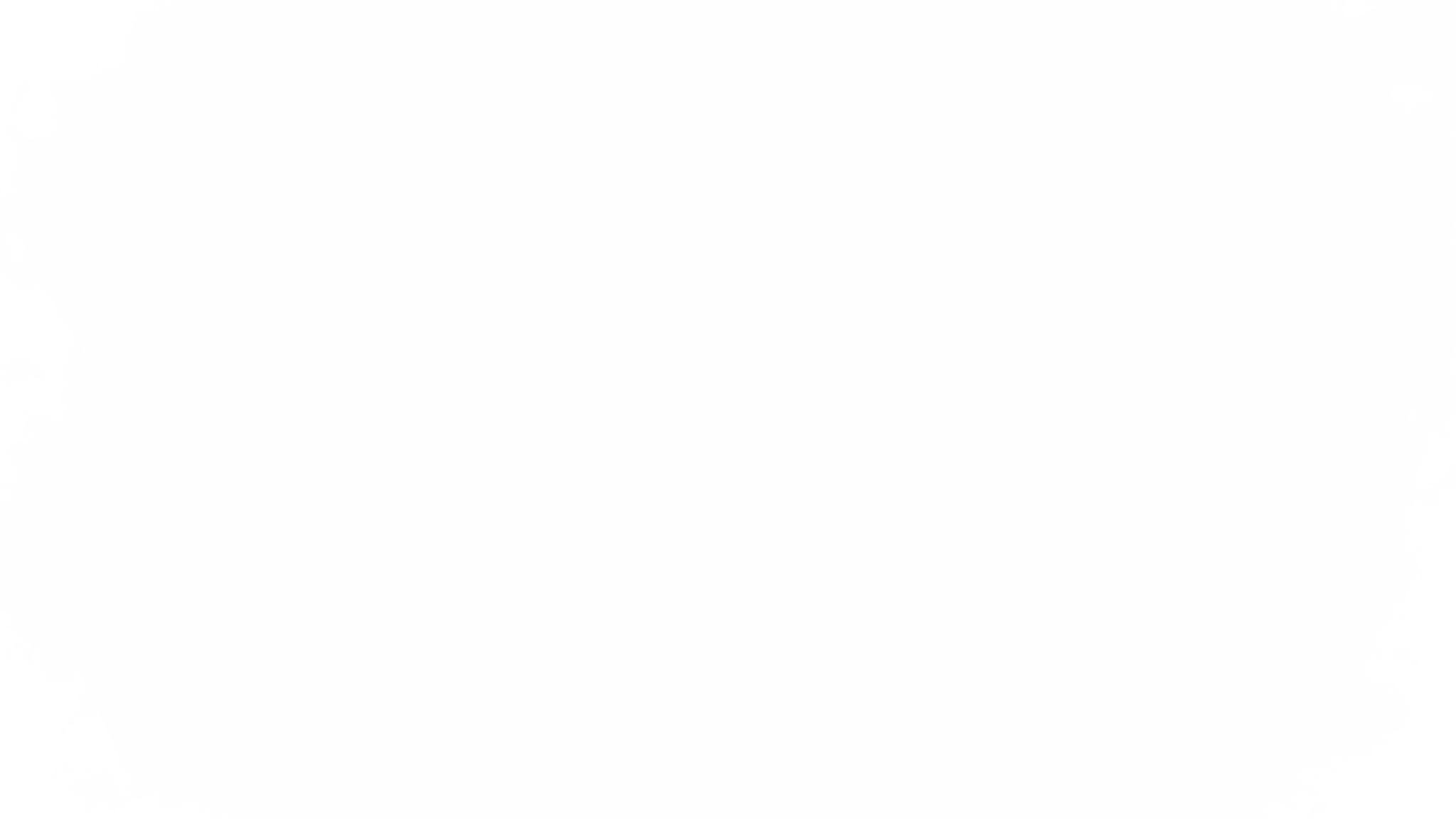 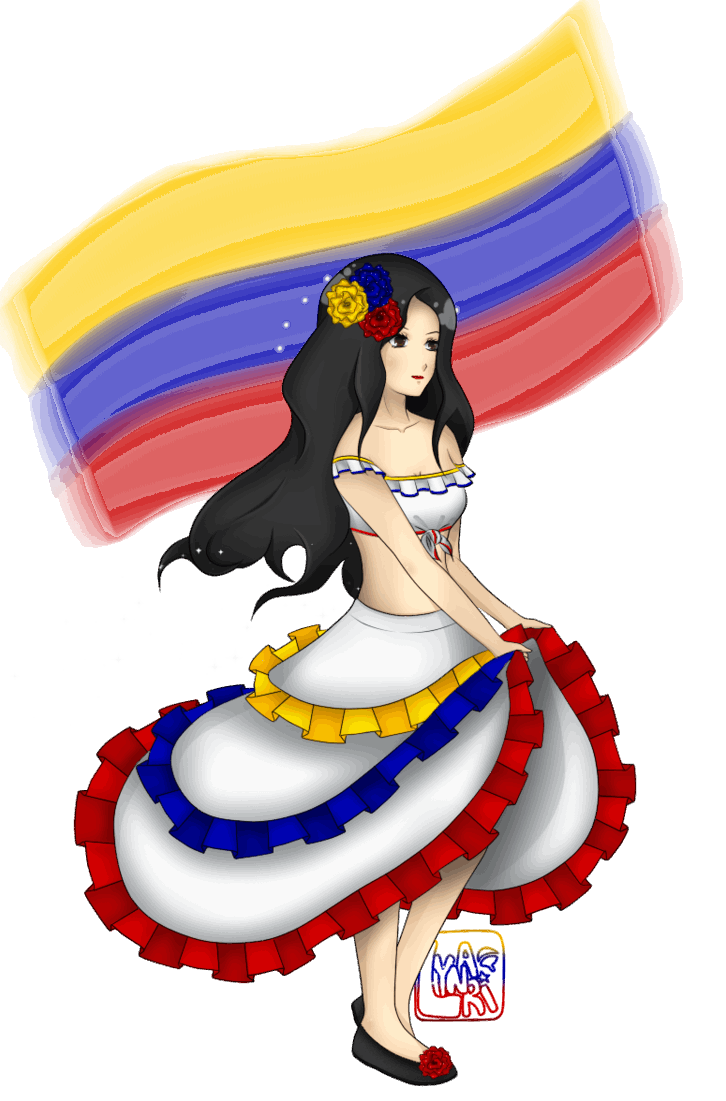 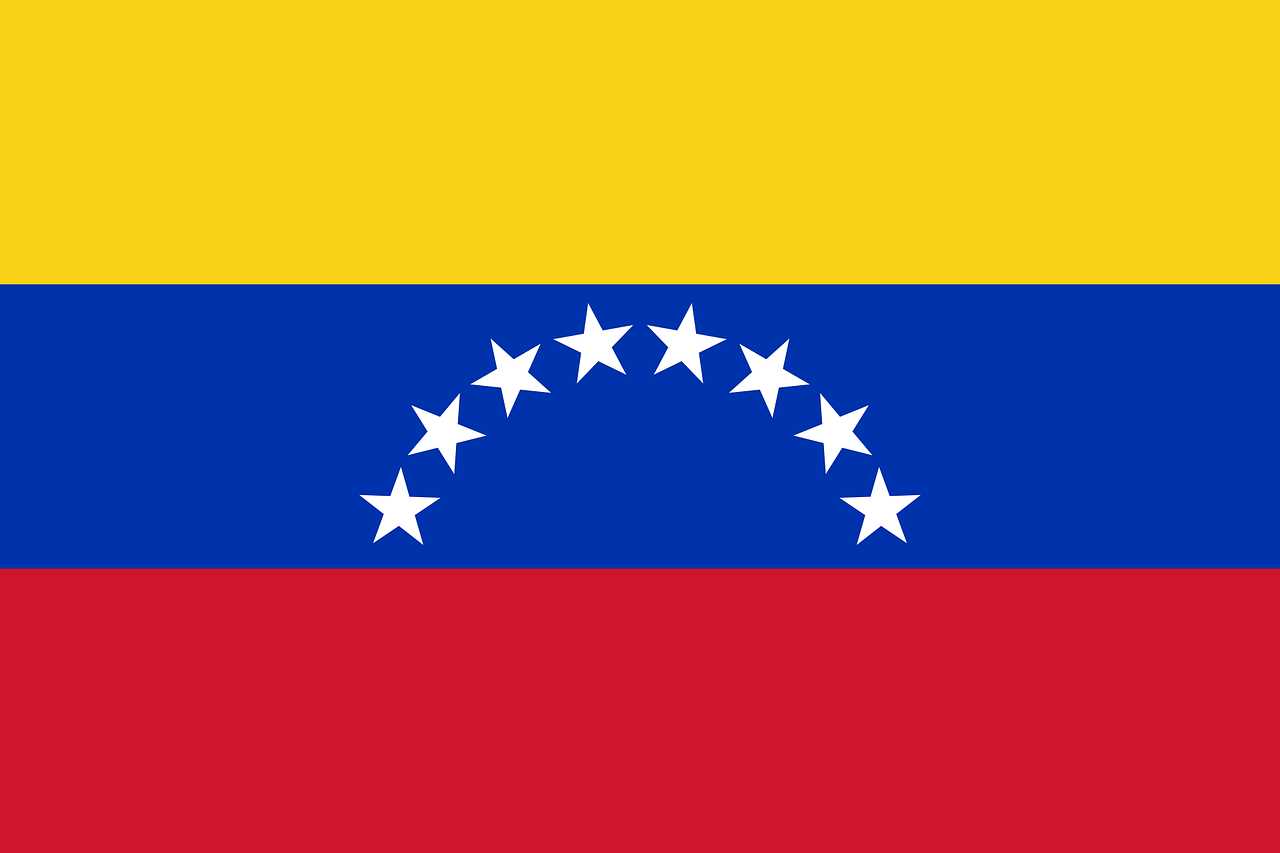 WELCOME!
This can be the part of the presentation where you introduce yourself, write your email...
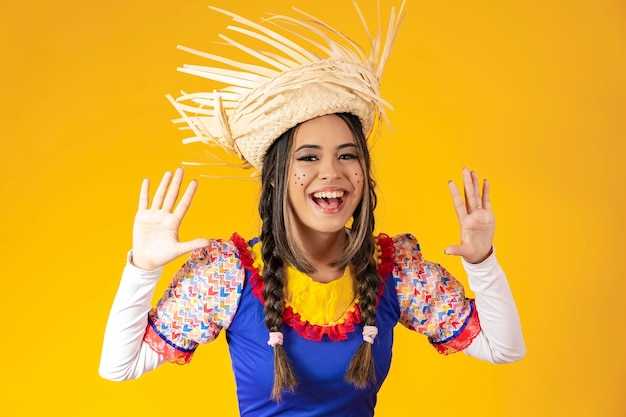 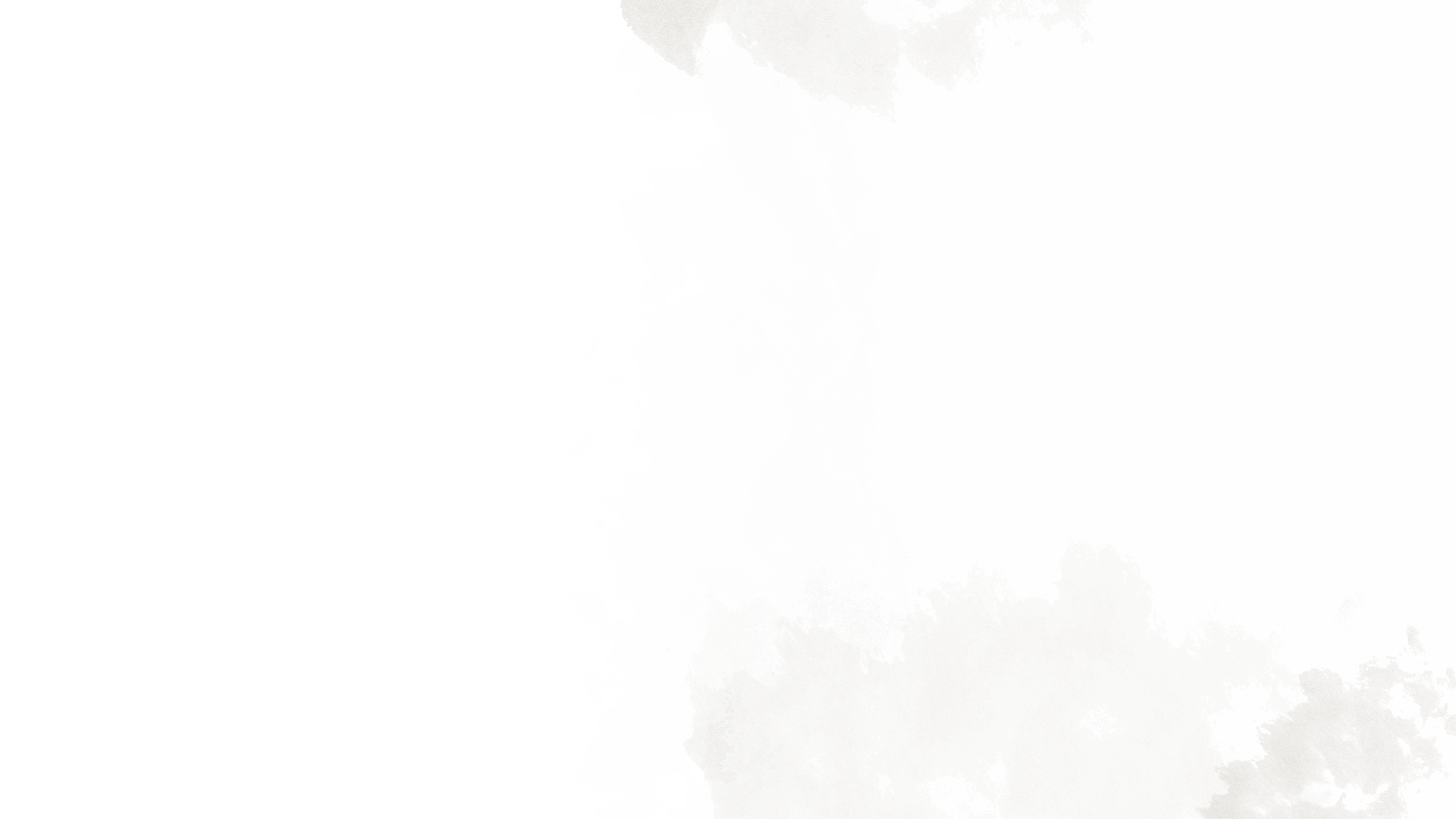 01.
ABOUT US
our company
You can enter a subtitle here in case you need it
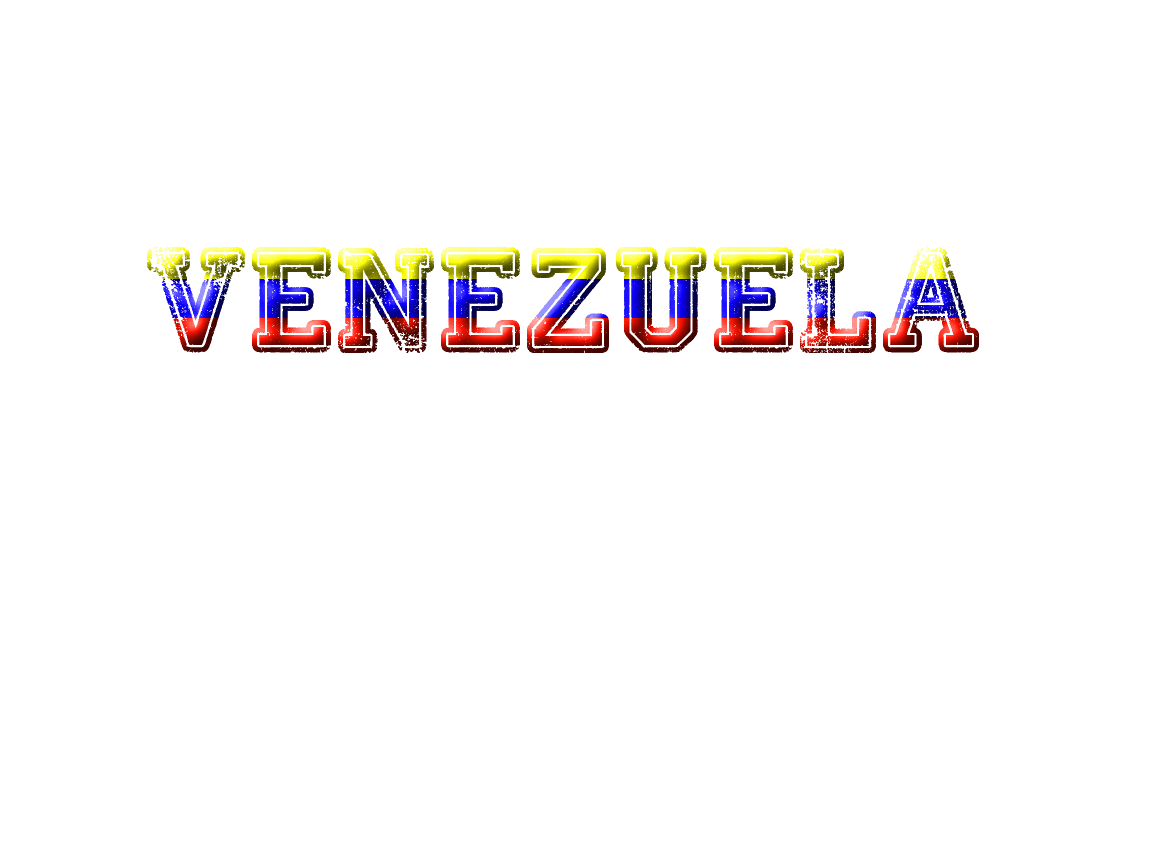 [Speaker Notes: slidesppt.net]
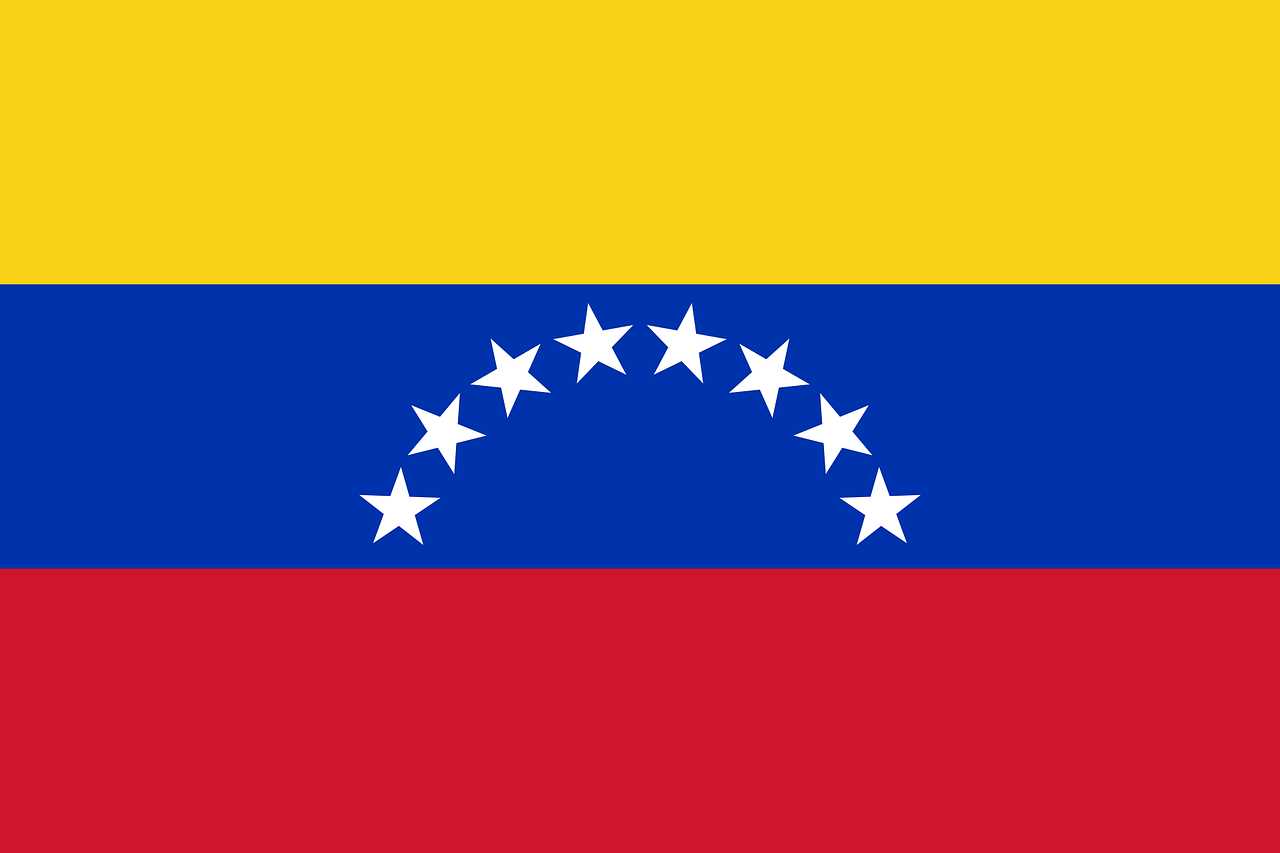 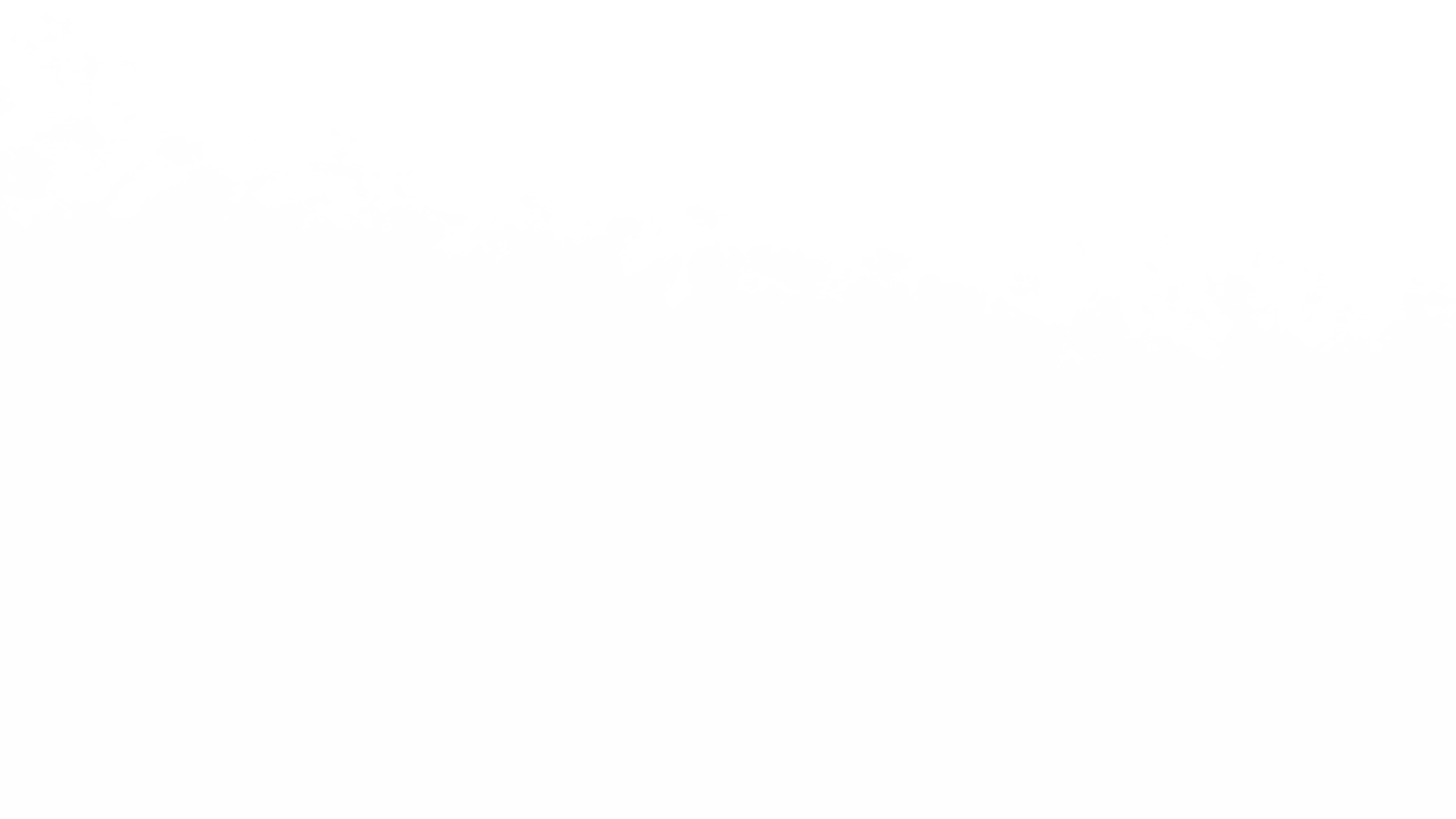 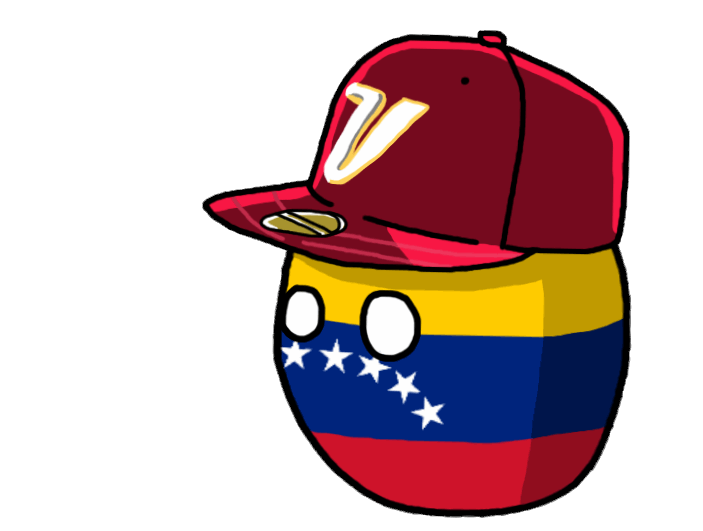 ABOUT VENEZUELA
your name
Here you can give a brief description of the topic you want to talk about. For example, if you want to talk about Mercury, you can say that it’s the smallest planet in the entire Solar System
Insert your logo
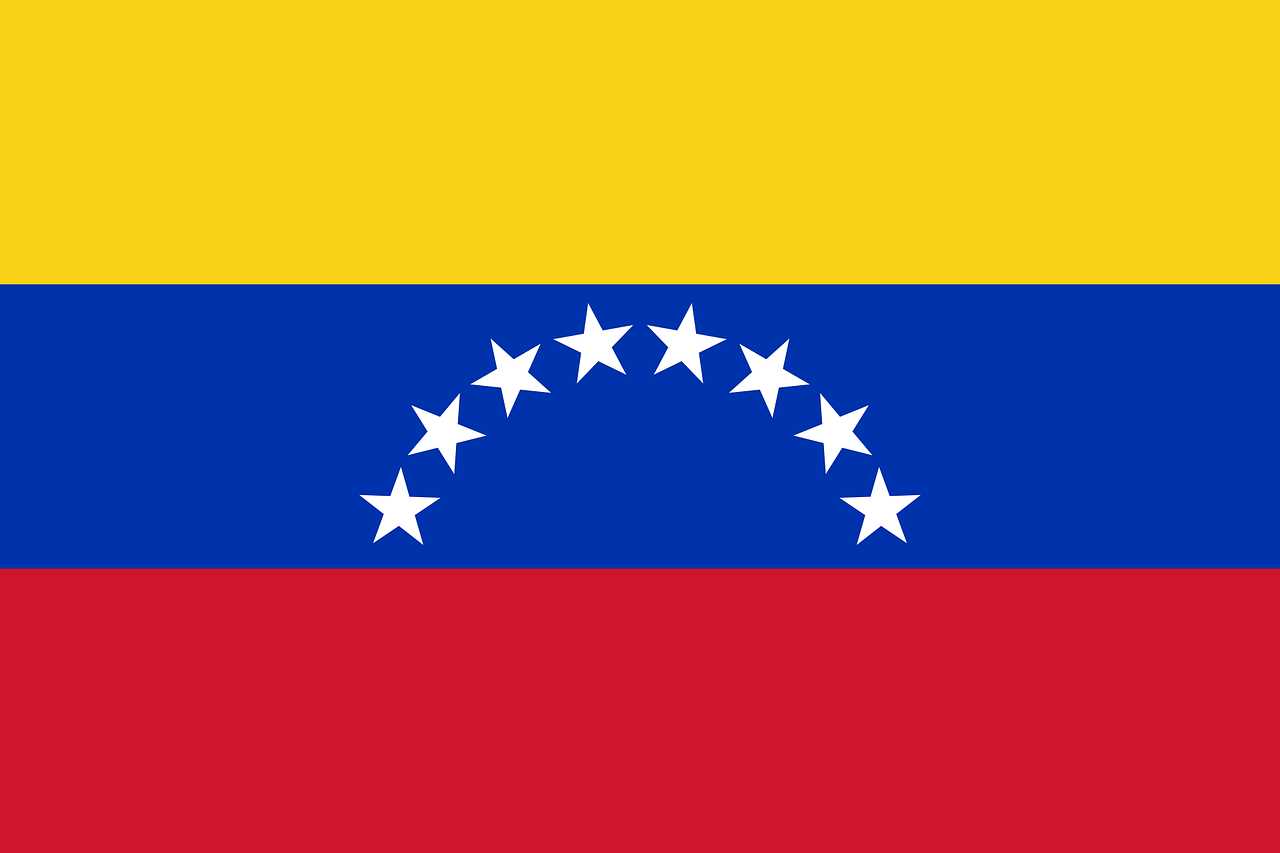 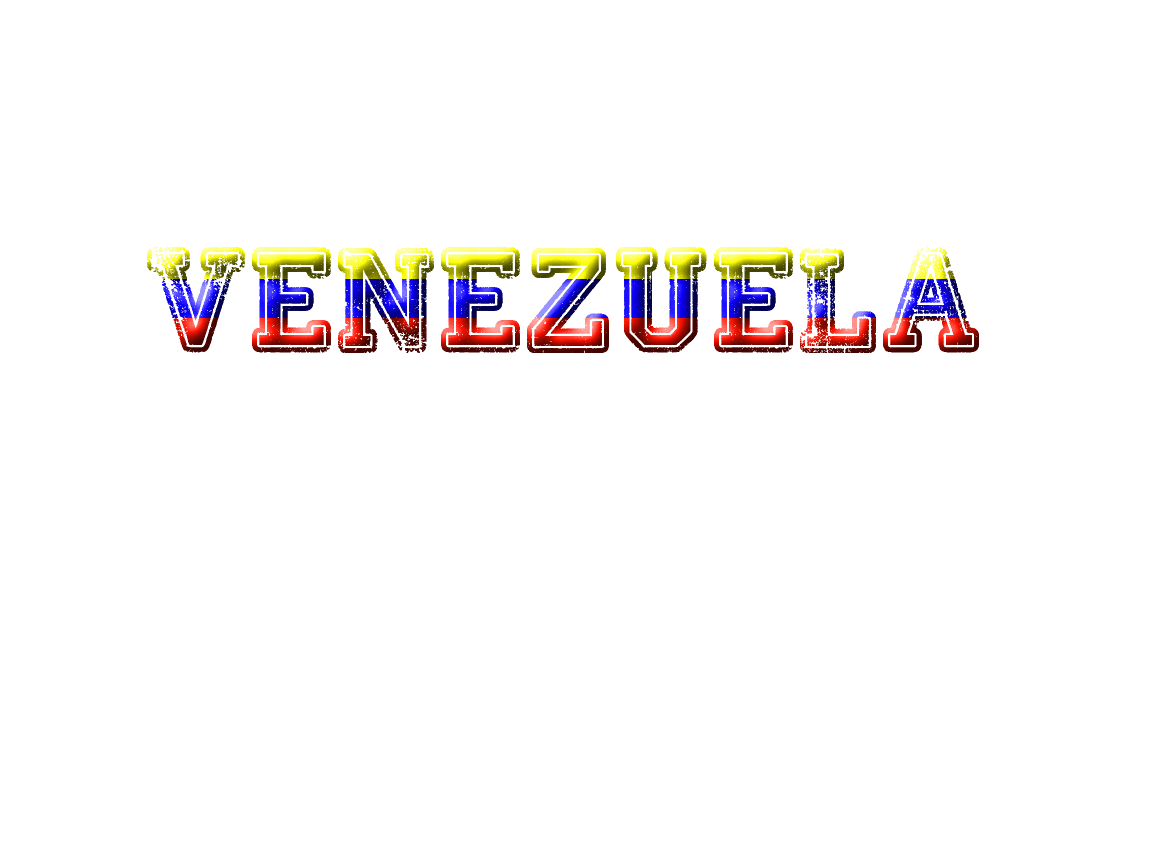 our history
2010
2021
2000
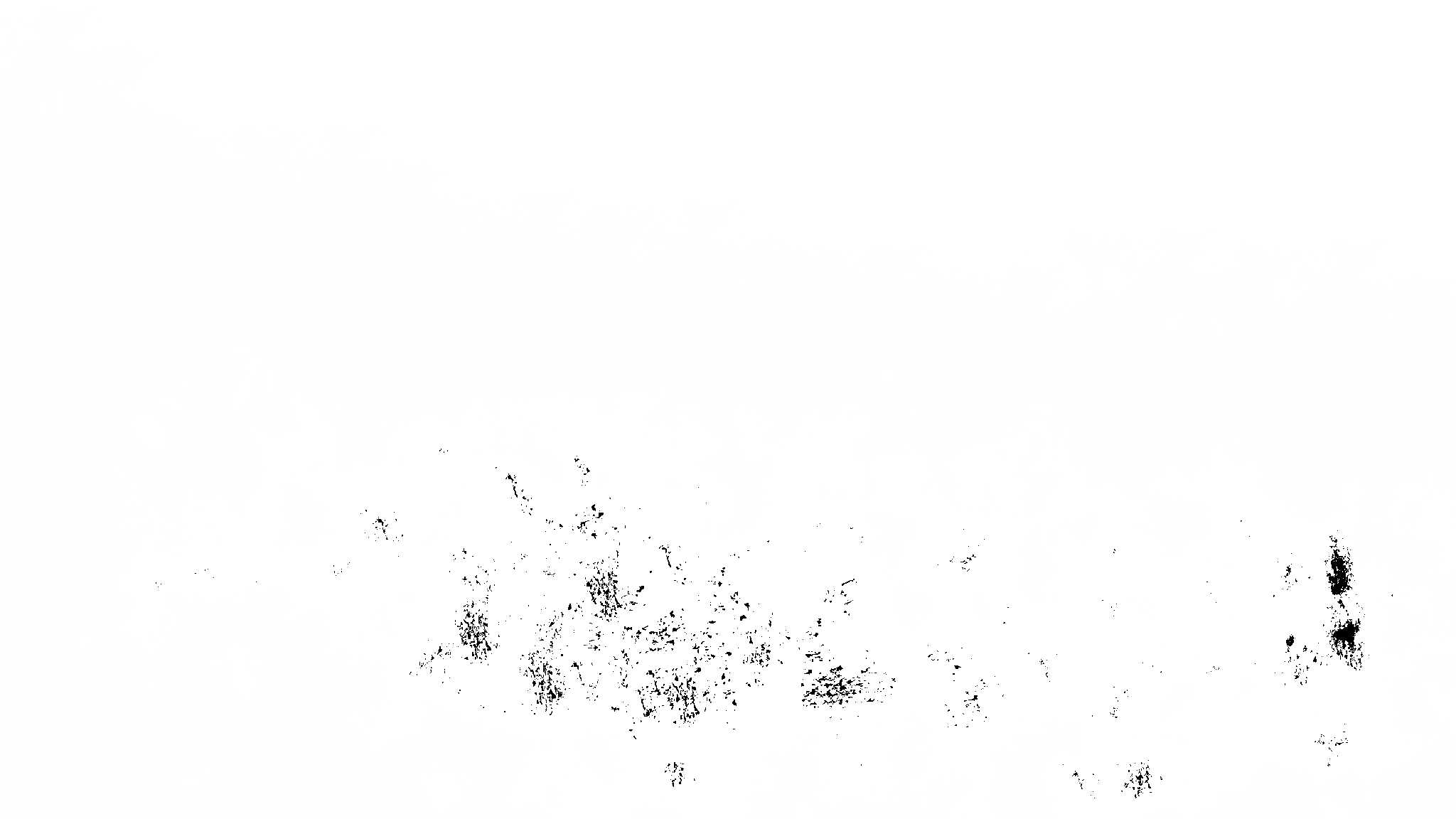 Saturn has several rings
Mercury is the smallest planet
And still going strong!
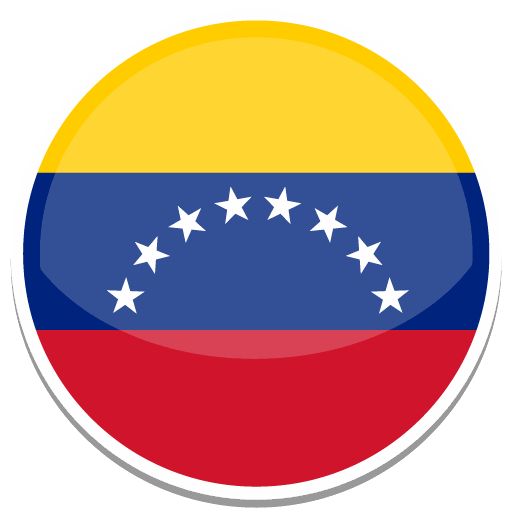 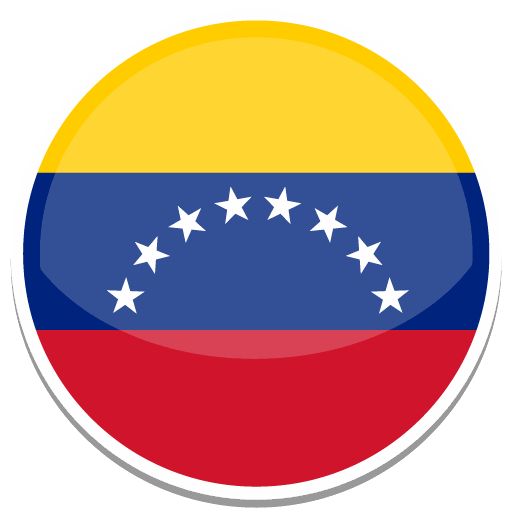 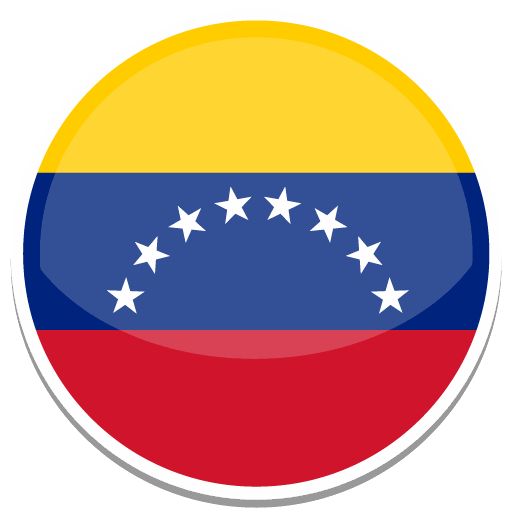 [Speaker Notes: slidesppt.net]
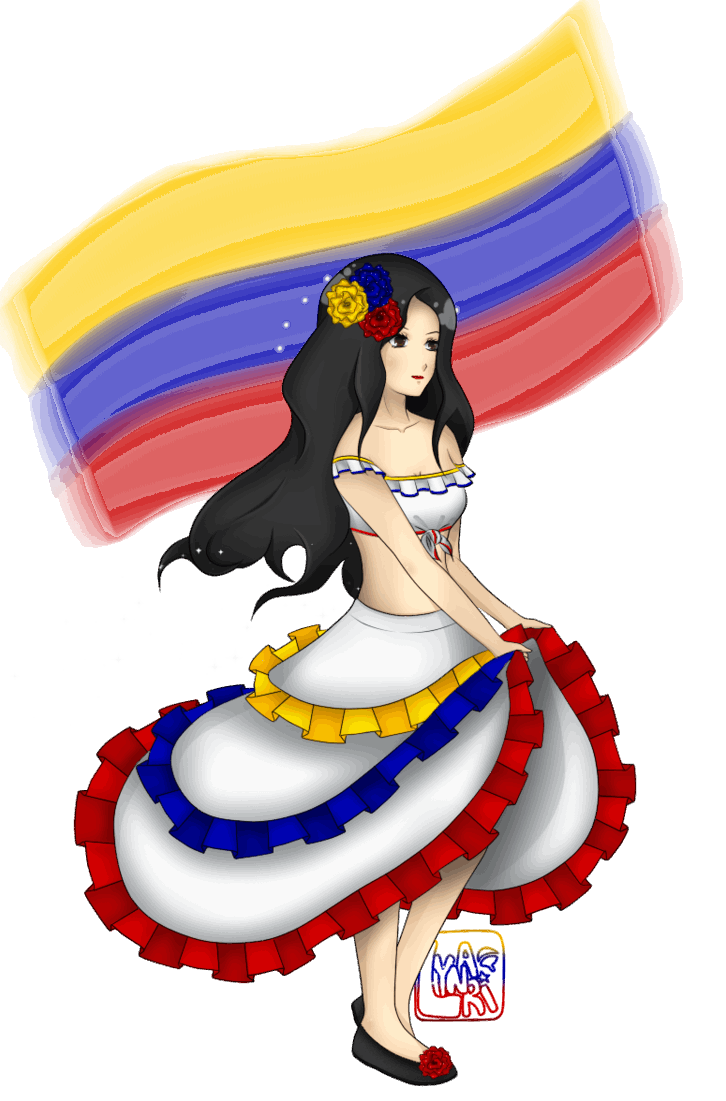 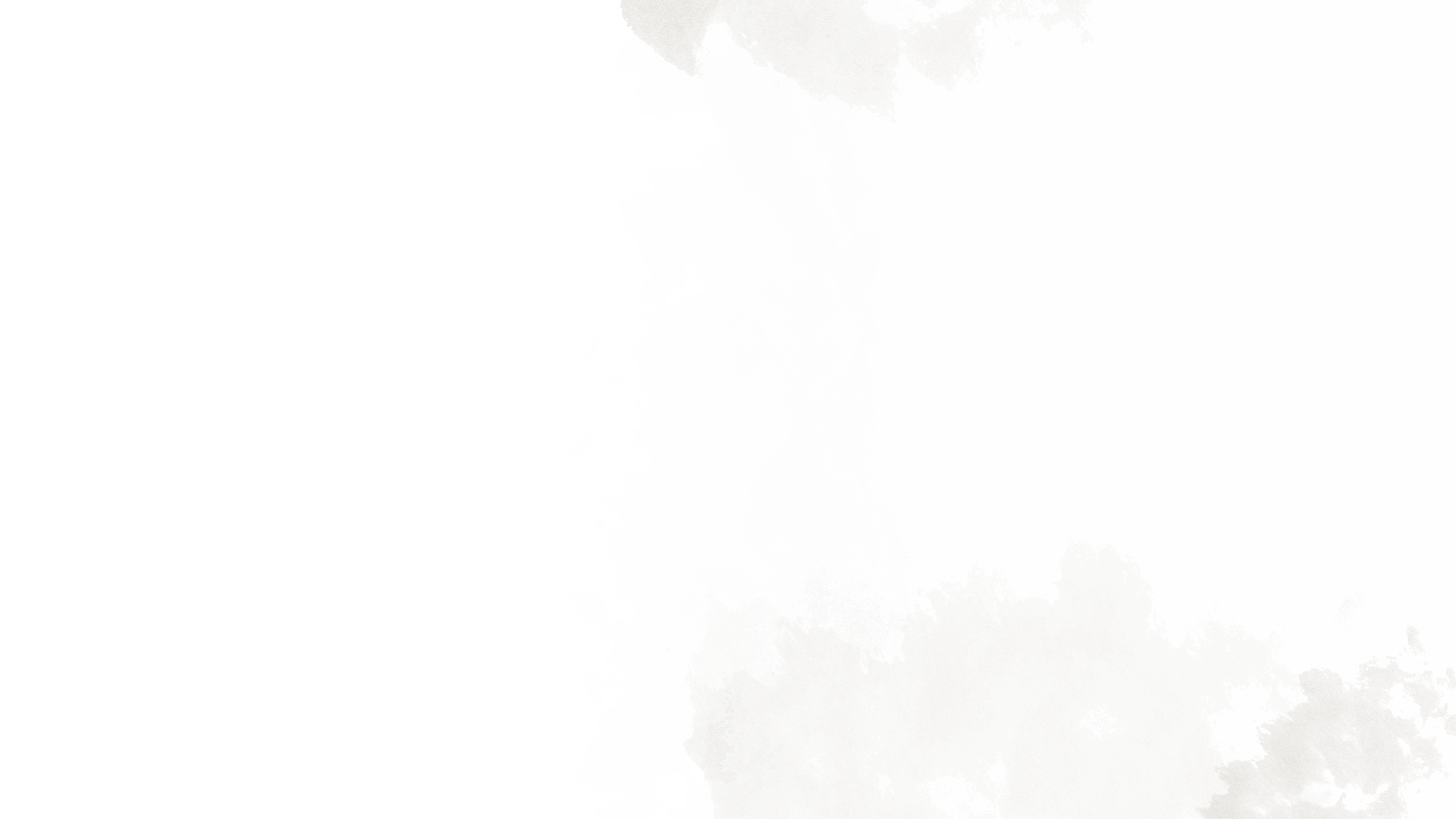 OUR VALUES
our principles
VENUS
MERCURY
MARS
Venus is the second planet from the Sun
Mercury is the closest planet to the Sun
Despite being red, Mars is a cold place
JUPITER
SATURN
NEPTUNE
It’s the biggest planet in the Solar System
Saturn is a gas giant and has several rings
Neptune is the farthest planet from the Sun
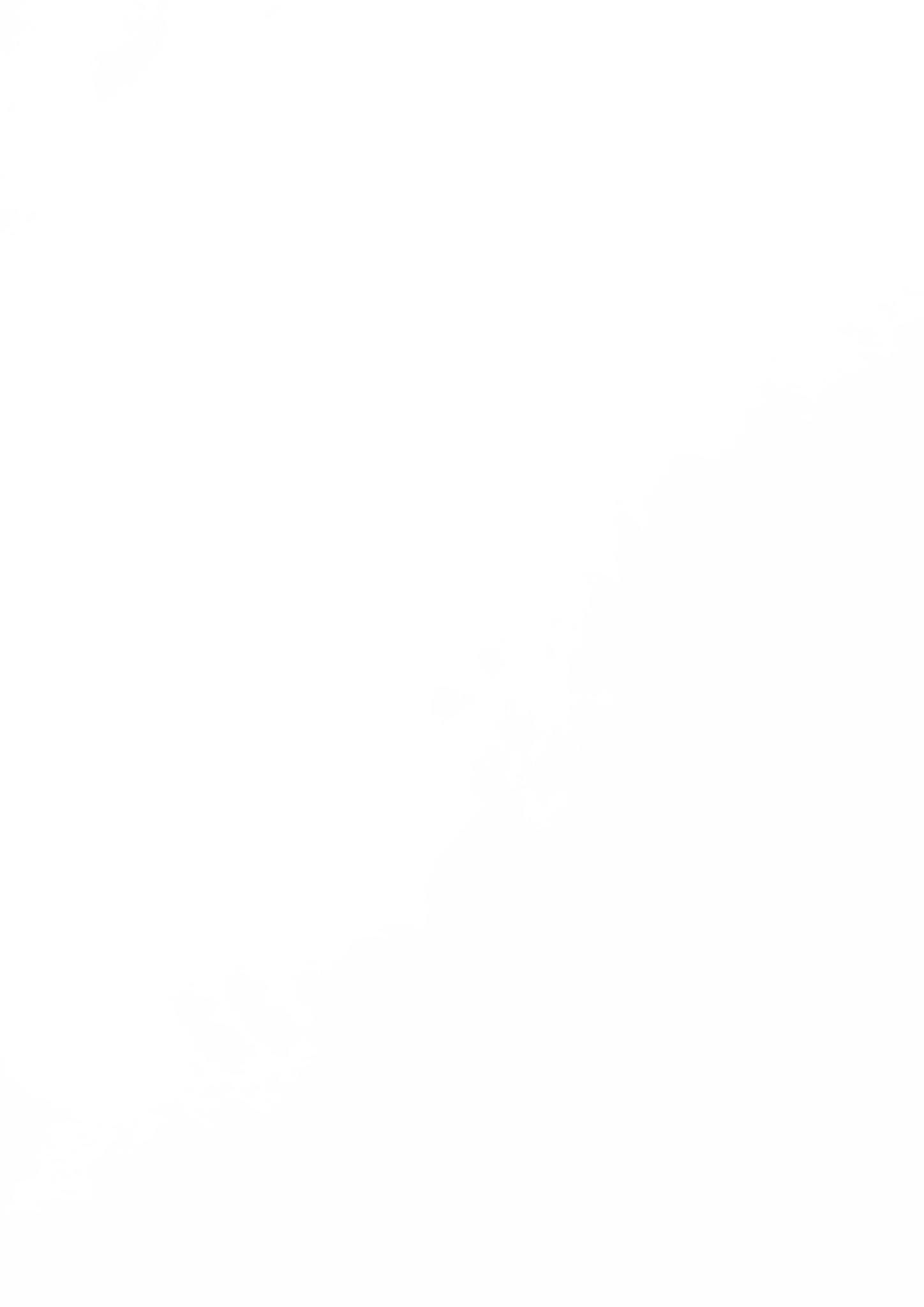 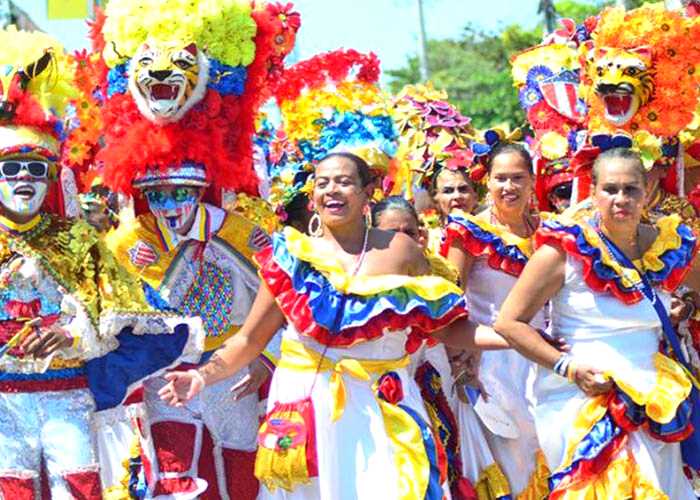 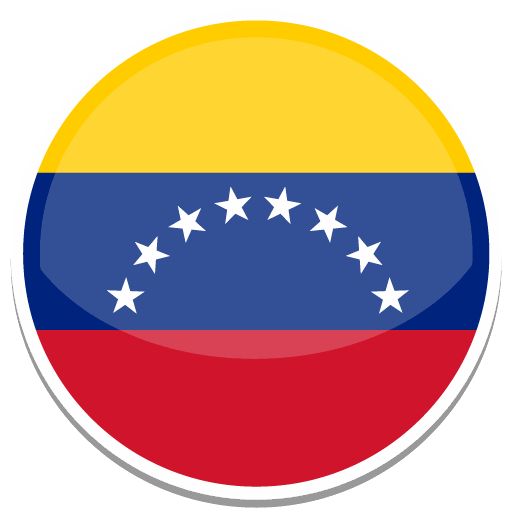 “This is a quote, words full of wisdom that someone important said and can make the reader get inspired”
—Someone
famous
[Speaker Notes: slidesppt.net]
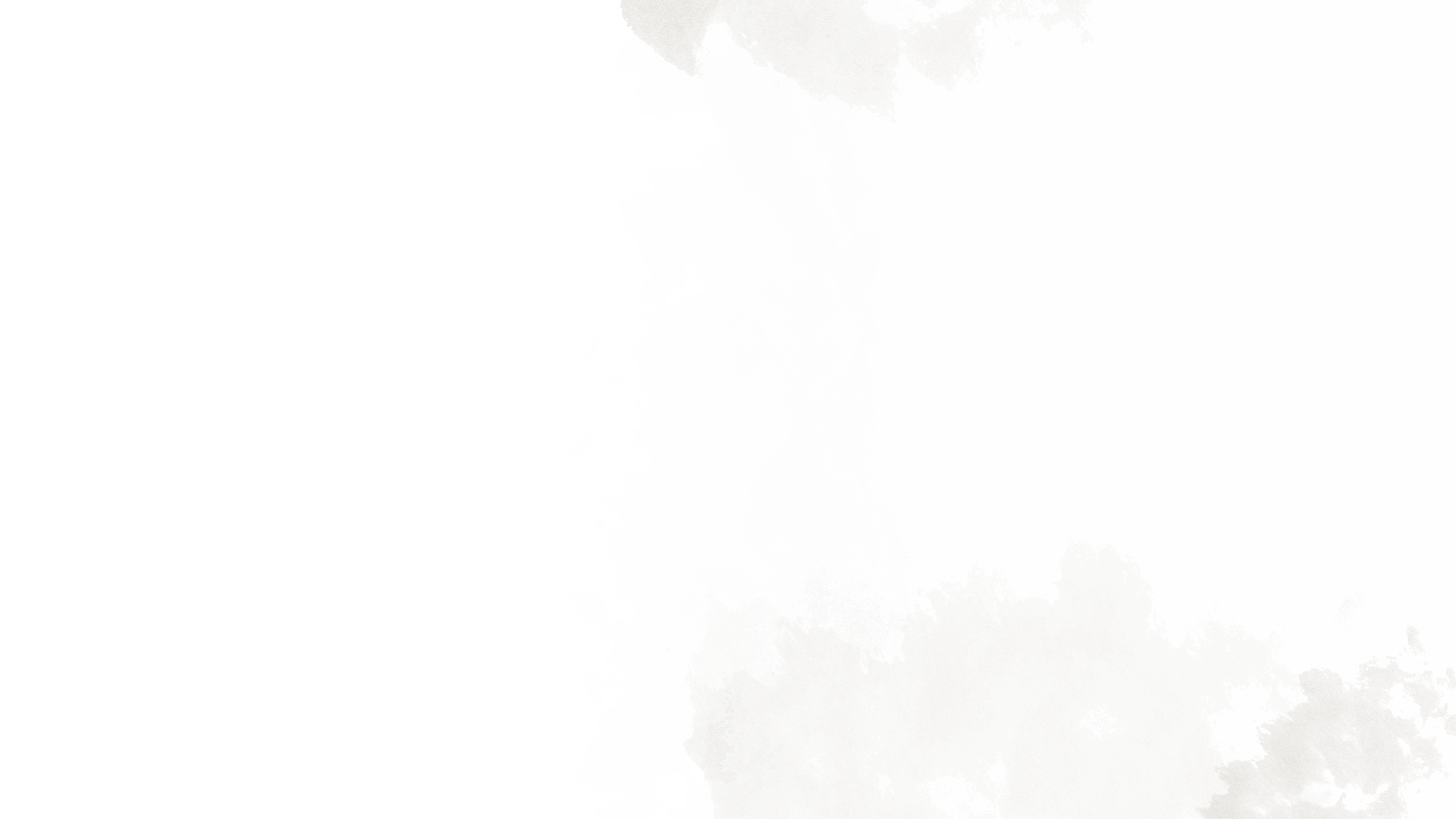 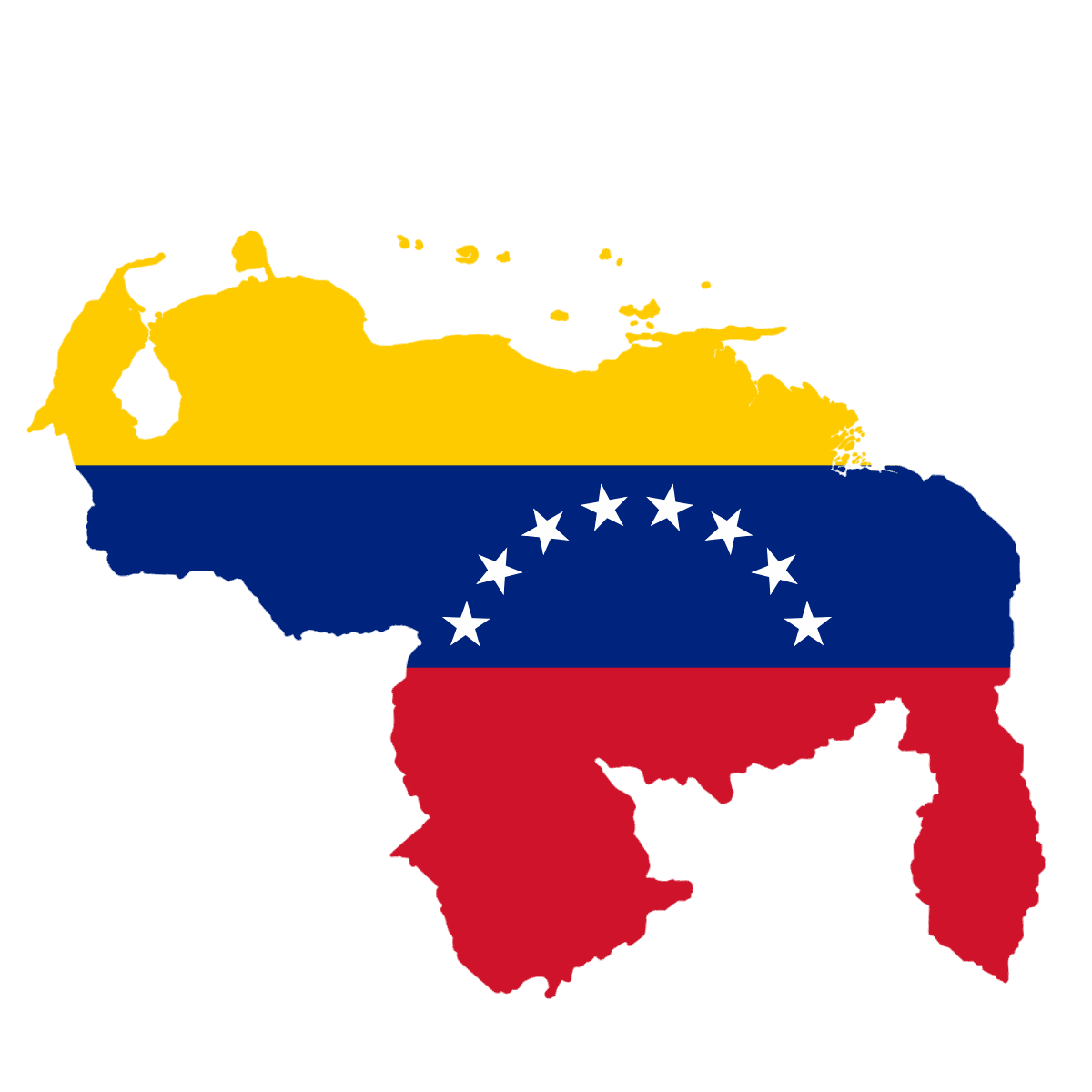 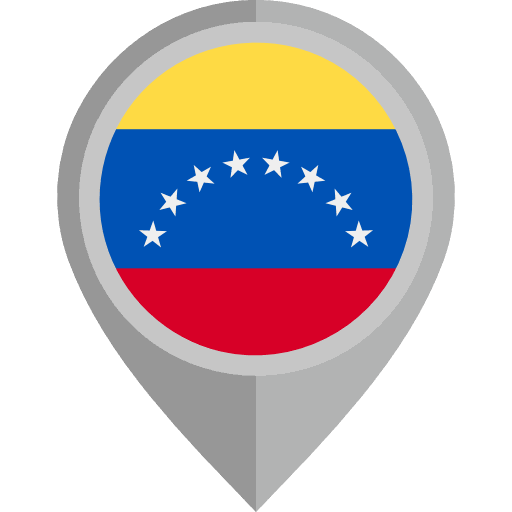 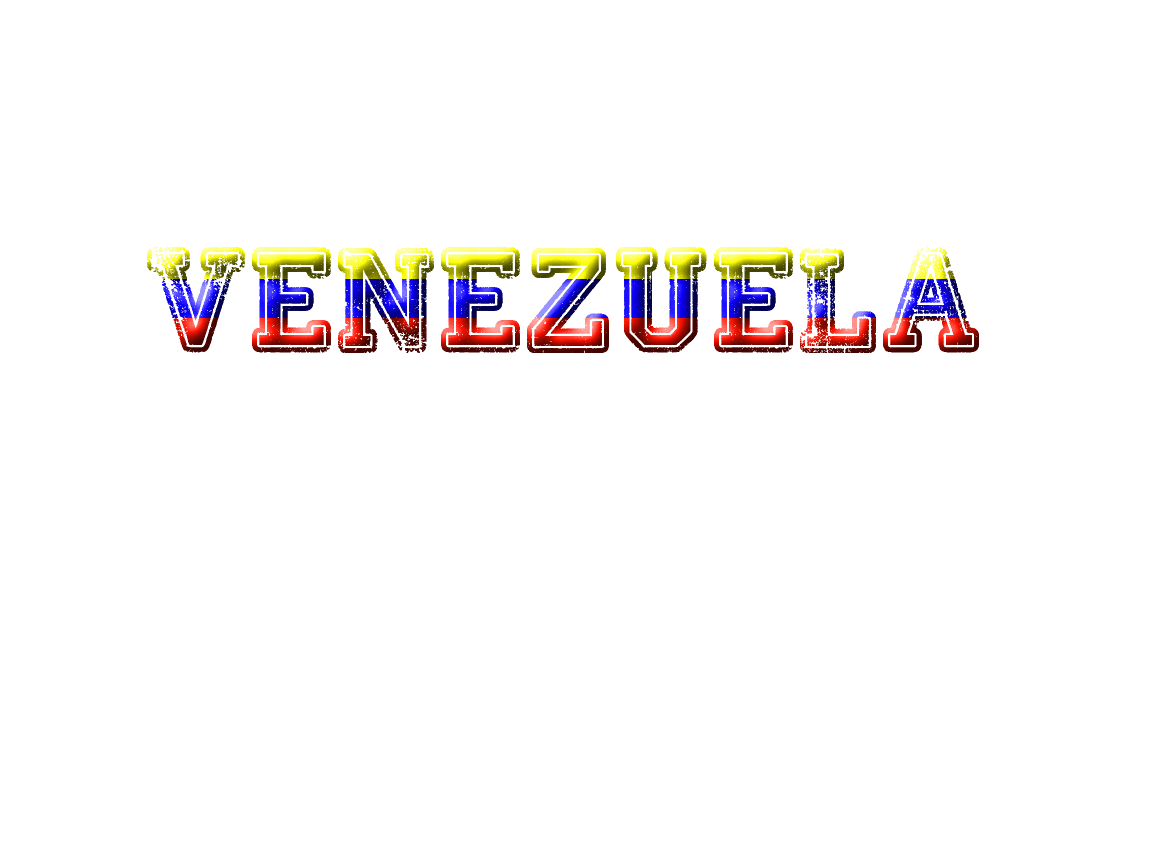 our offices
MARS
Despite being red, Mars is a cold place
VENUS
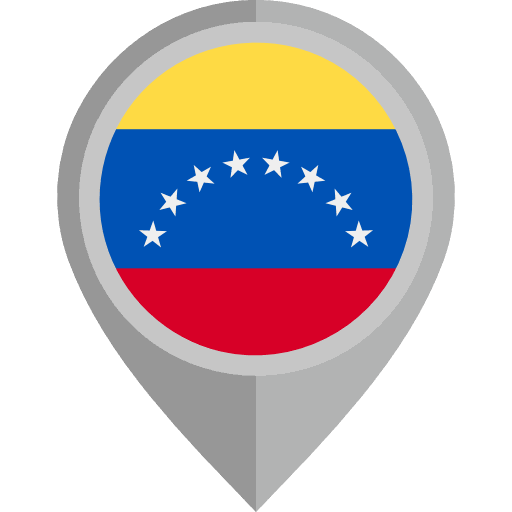 It has a beautiful name, but it’s terribly hot
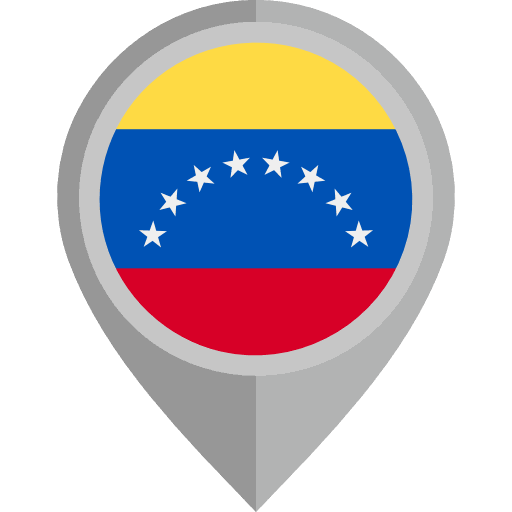 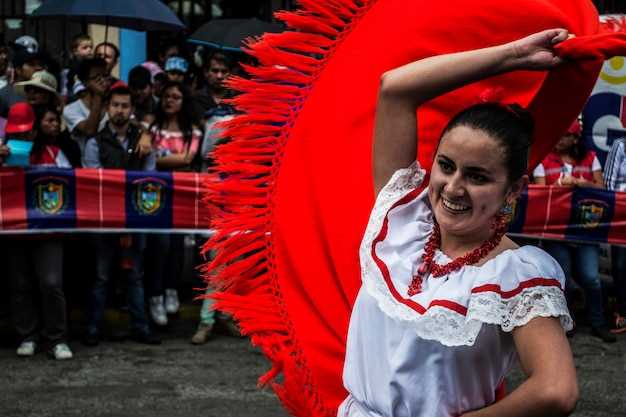 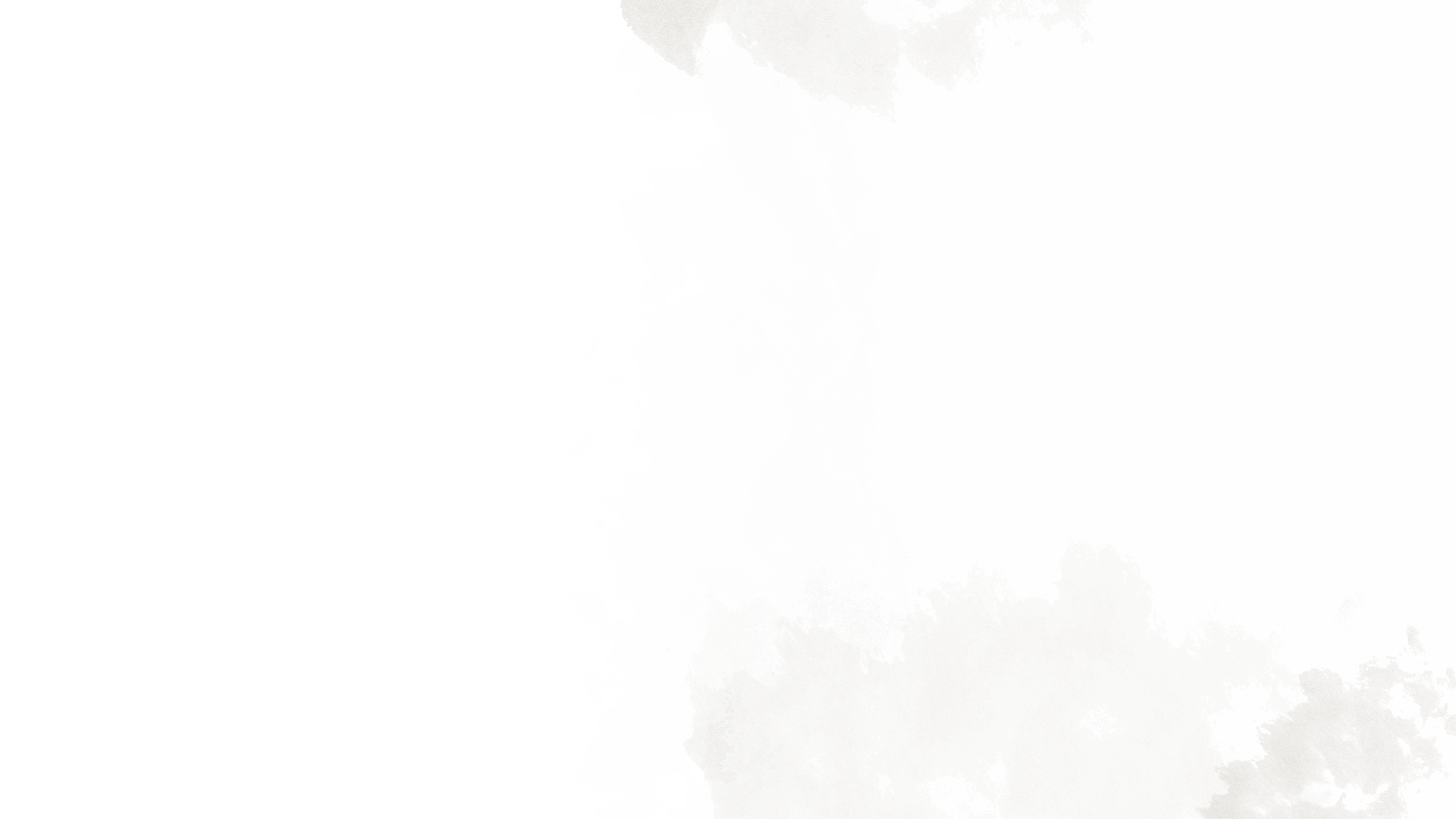 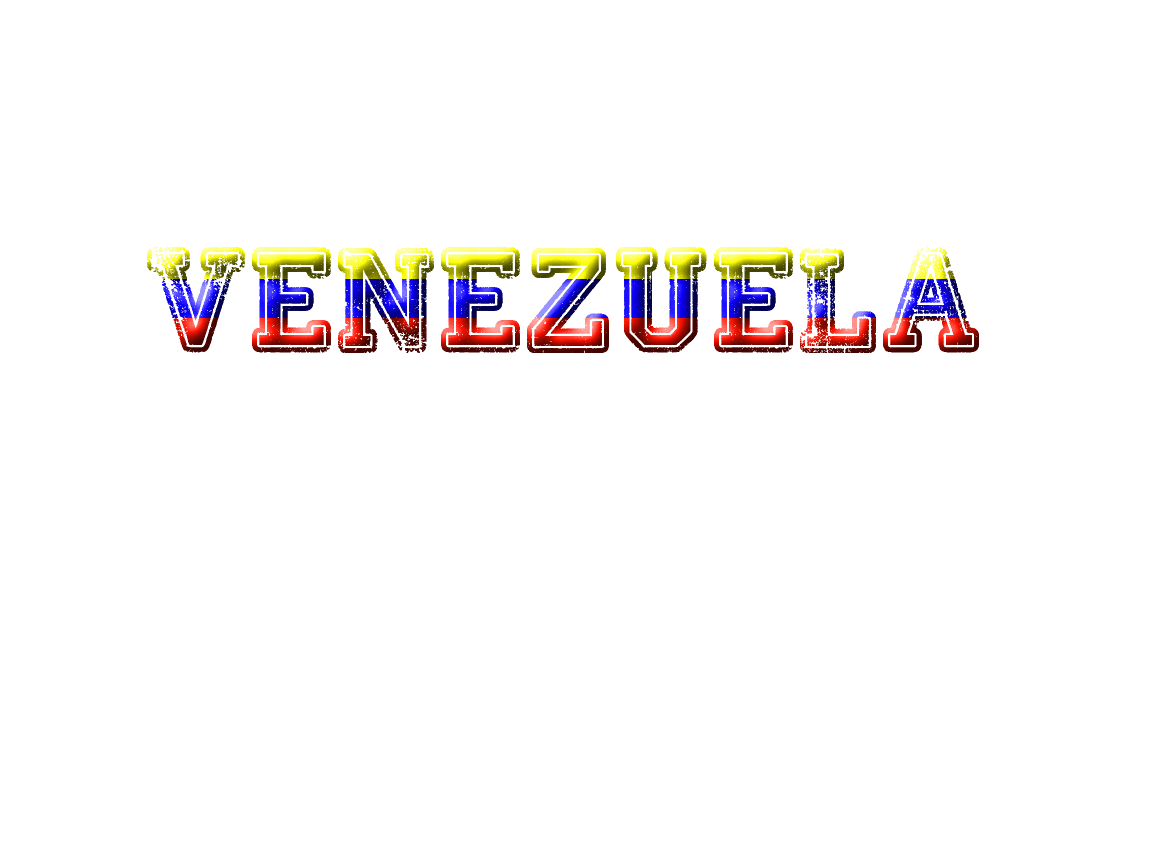 more info.
01
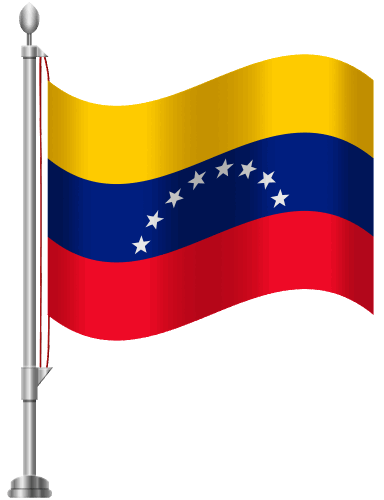 02
Your Text Here
Your Text Here
Your Text Here
You can simply impress your audience and add a unique zing and appeal to your Presentations.
You can simply impress your audience and add a unique zing and appeal to your Presentations.
You can simply impress your audience and add a unique zing and appeal to your Presentations.
03
[Speaker Notes: slidesppt.net]
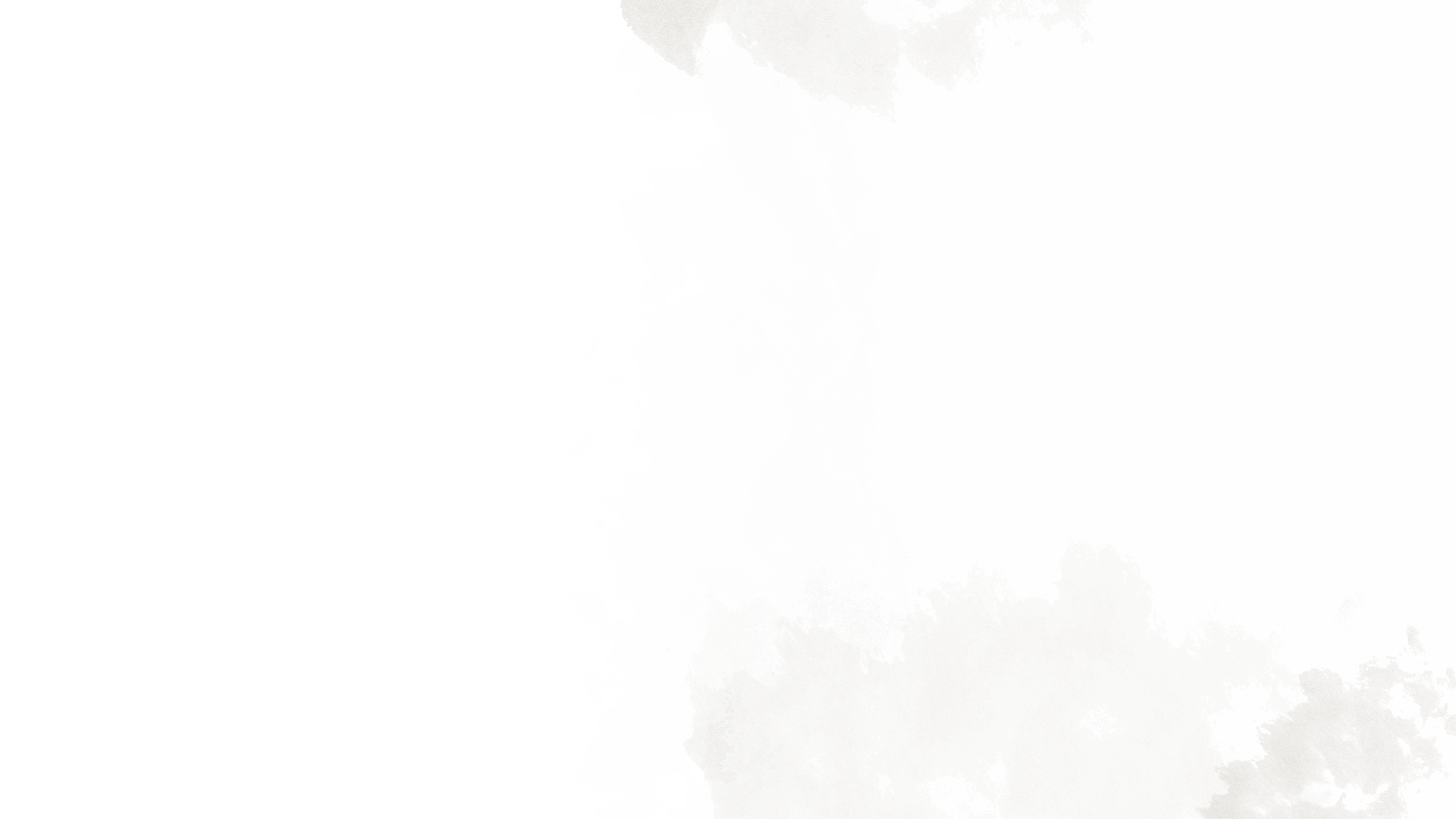 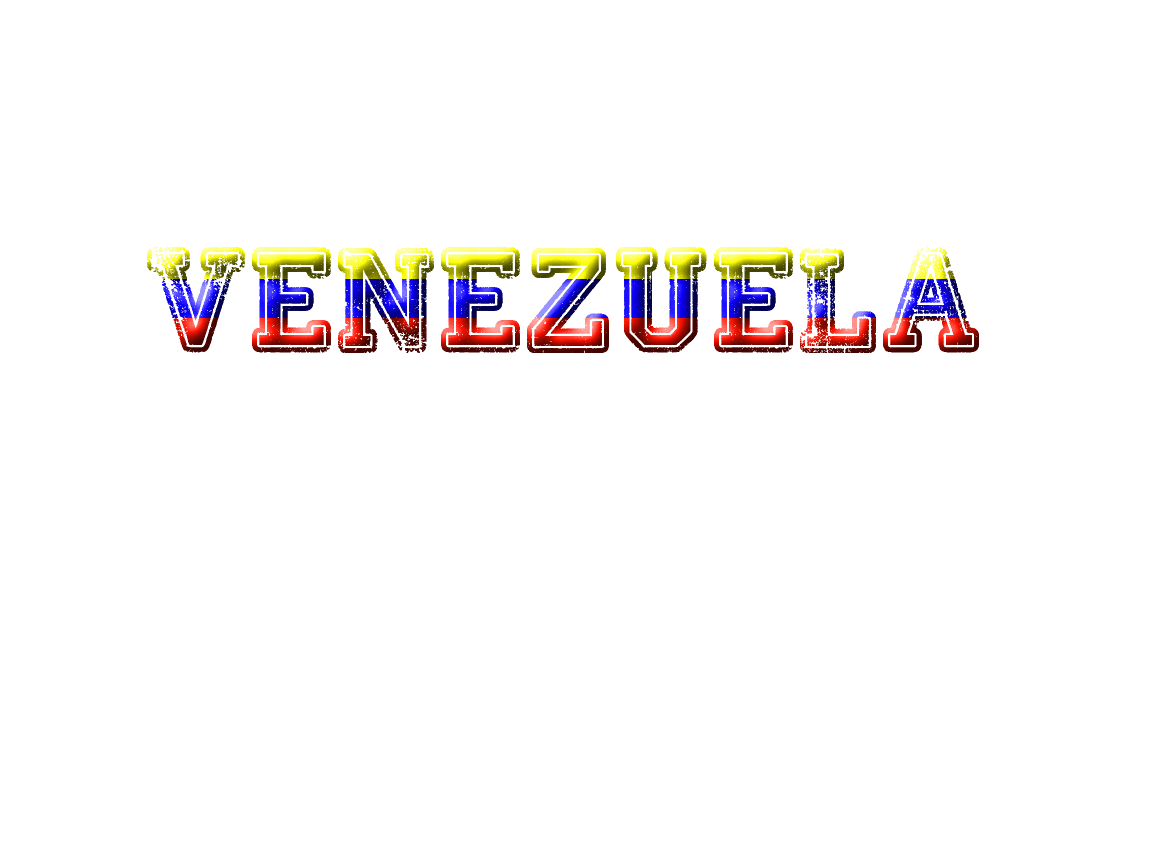 more info.
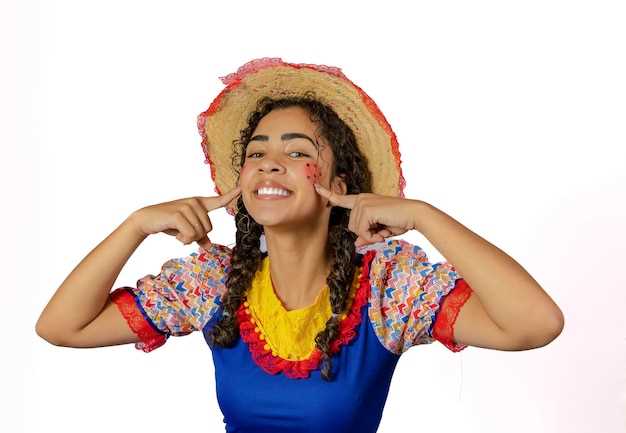 GENDER
AGE
INTERESTS
25-35
90 %
70 %
36-45
50 %
85%
46-55
25-35
100 %
80 %
36-45
60 %
80%
46-55
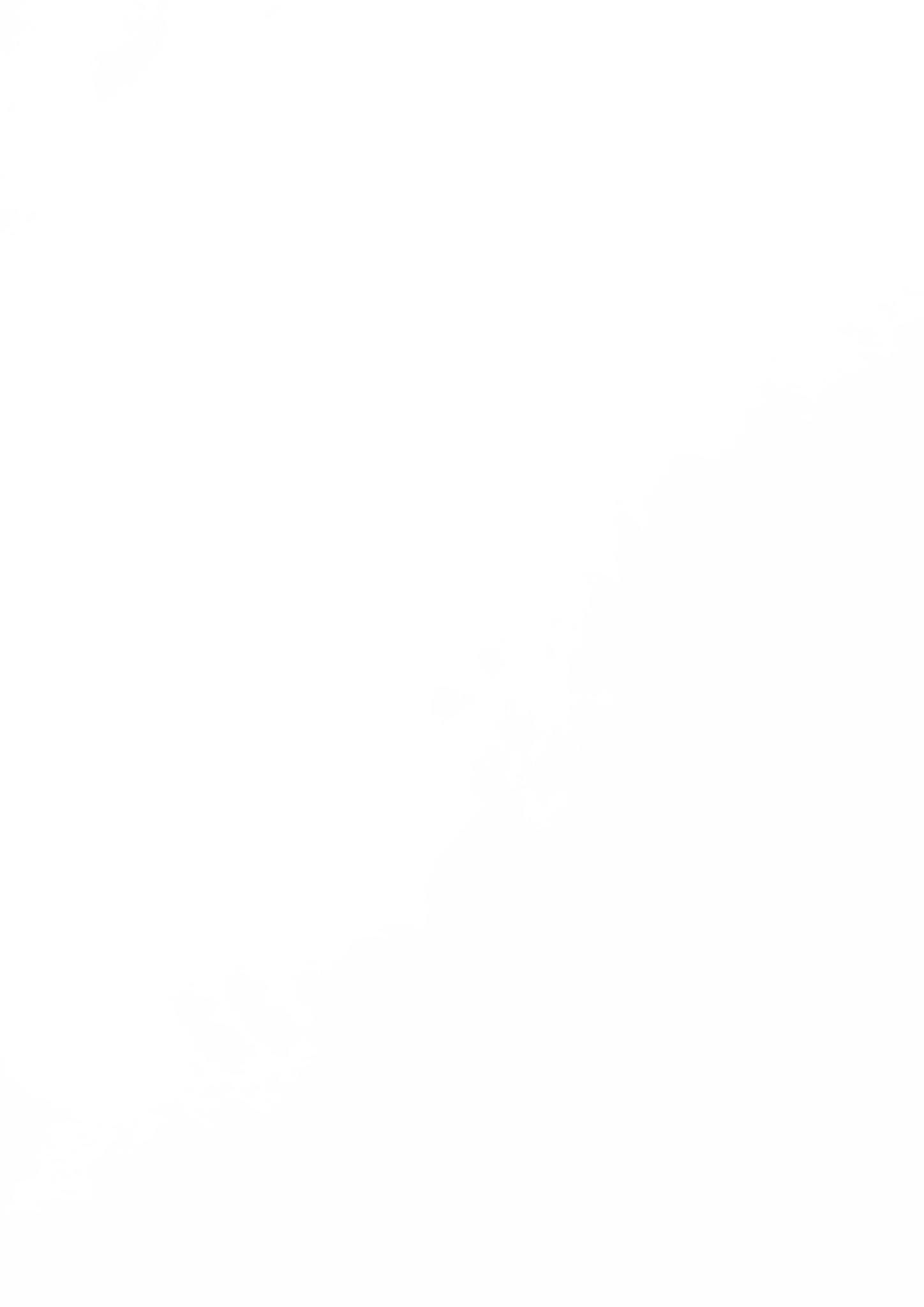 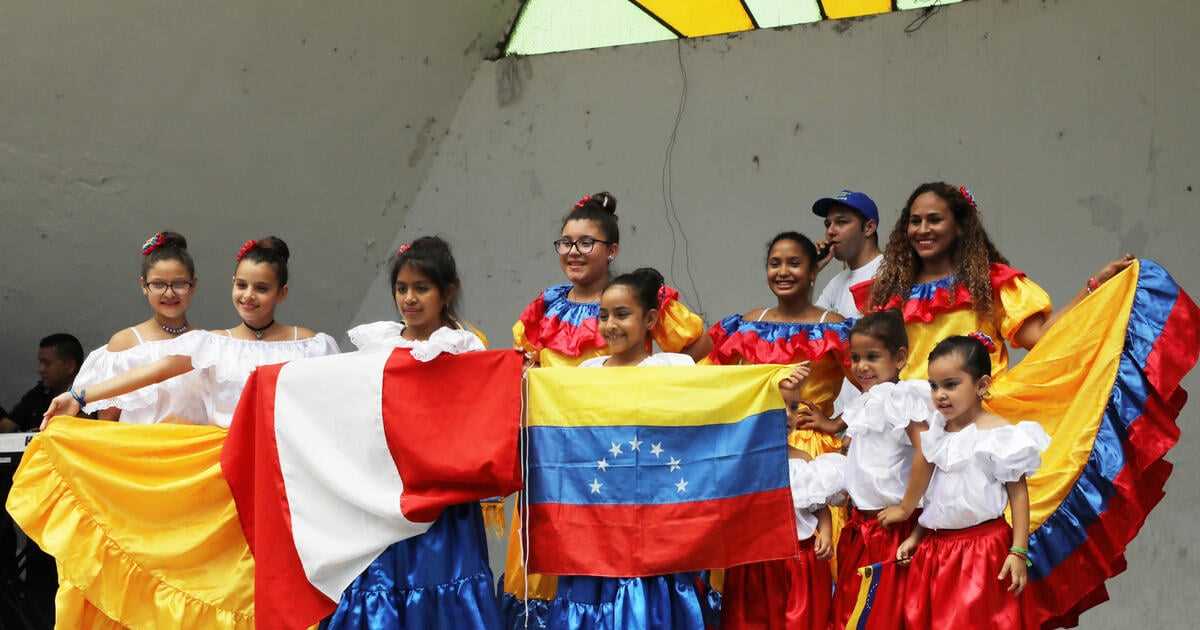 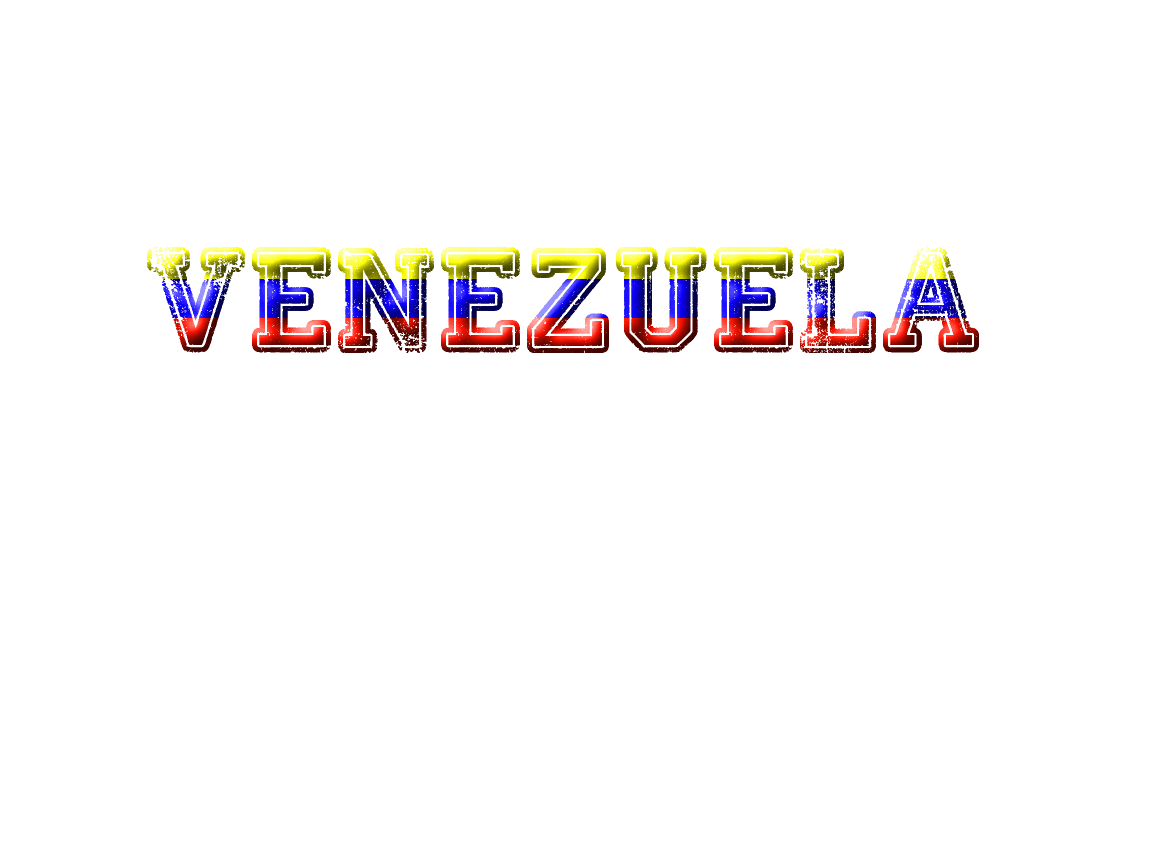 more info.
You can simply impress audience and add a unique zing and appeal to your Presentations. Easy to change colors, photos and Text. Get a modern PowerPoint Presentation that is beautifully designed. I hope and I believe that this Template will your Time, Money and Reputation. You can simply impress your audience and add a unique zing and appeal to your Presentations. Get a modern PowerPoint  Presentation that is beautifully designed.
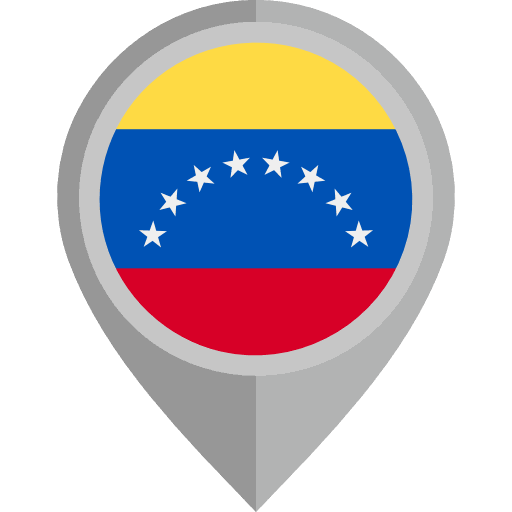 [Speaker Notes: slidesppt.net]
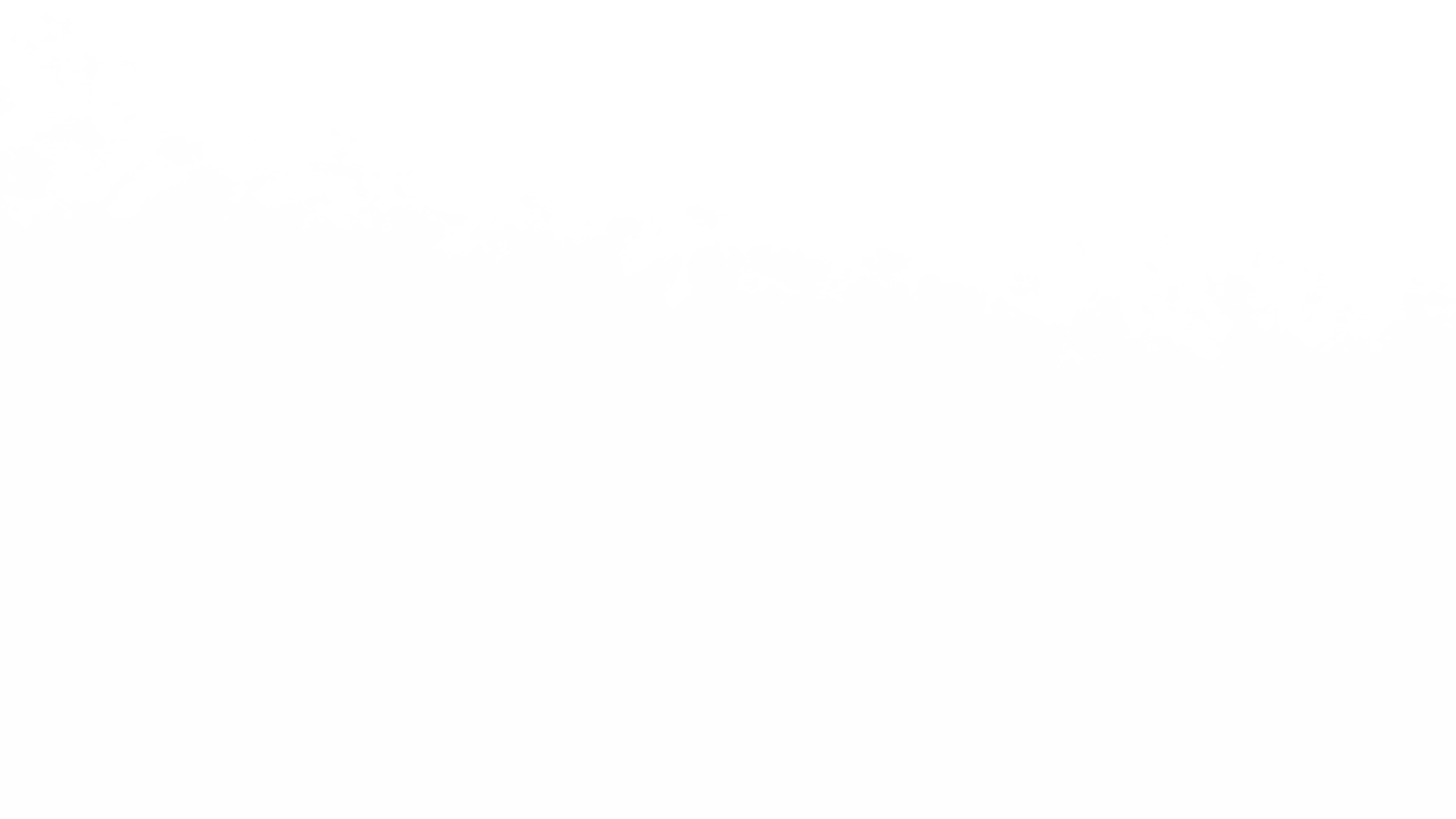 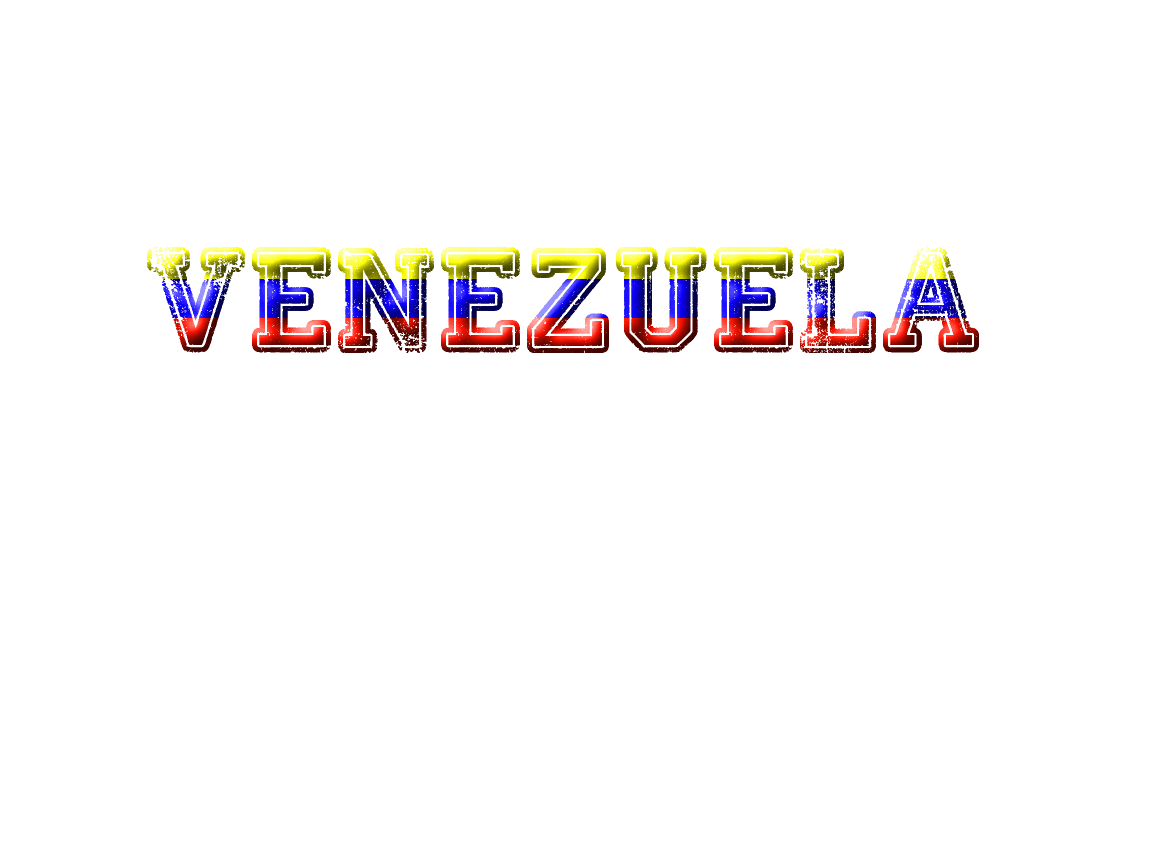 more info.
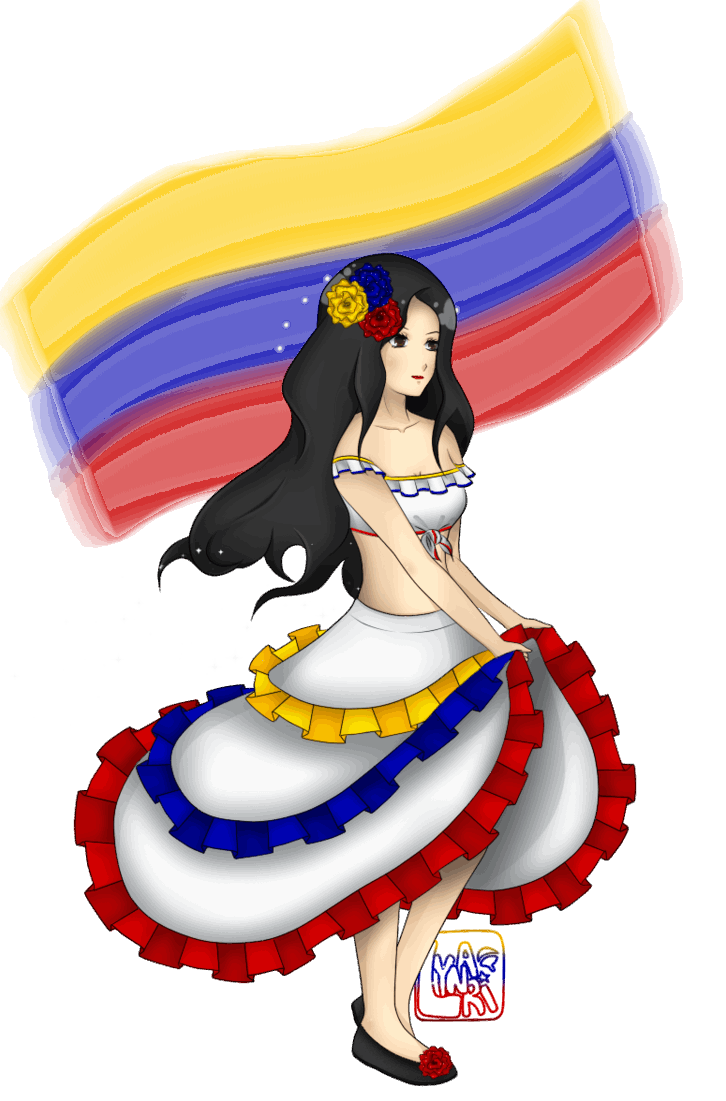 Content
Content
Content
Content
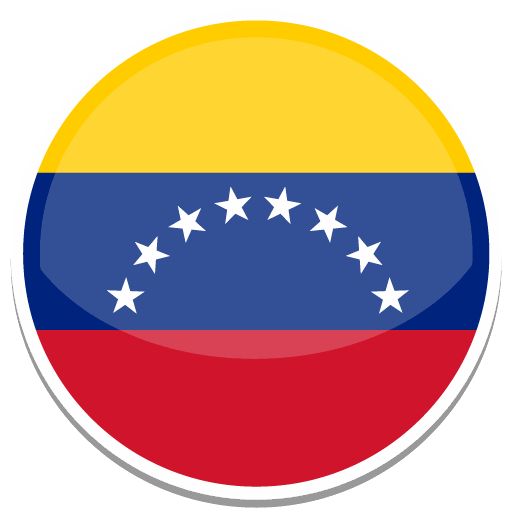 Content  Here
Content  Here
Content  Here
Content  Here
You can simply impress your audience and add a unique zing and appeal to your Presentations.
You can simply impress your audience and add a unique zing and appeal to your Presentations.
You can simply impress your audience and add a unique zing and appeal to your Presentations.
You can simply impress your audience and add a unique zing and appeal to your Presentations.
[Speaker Notes: slidesppt.net]
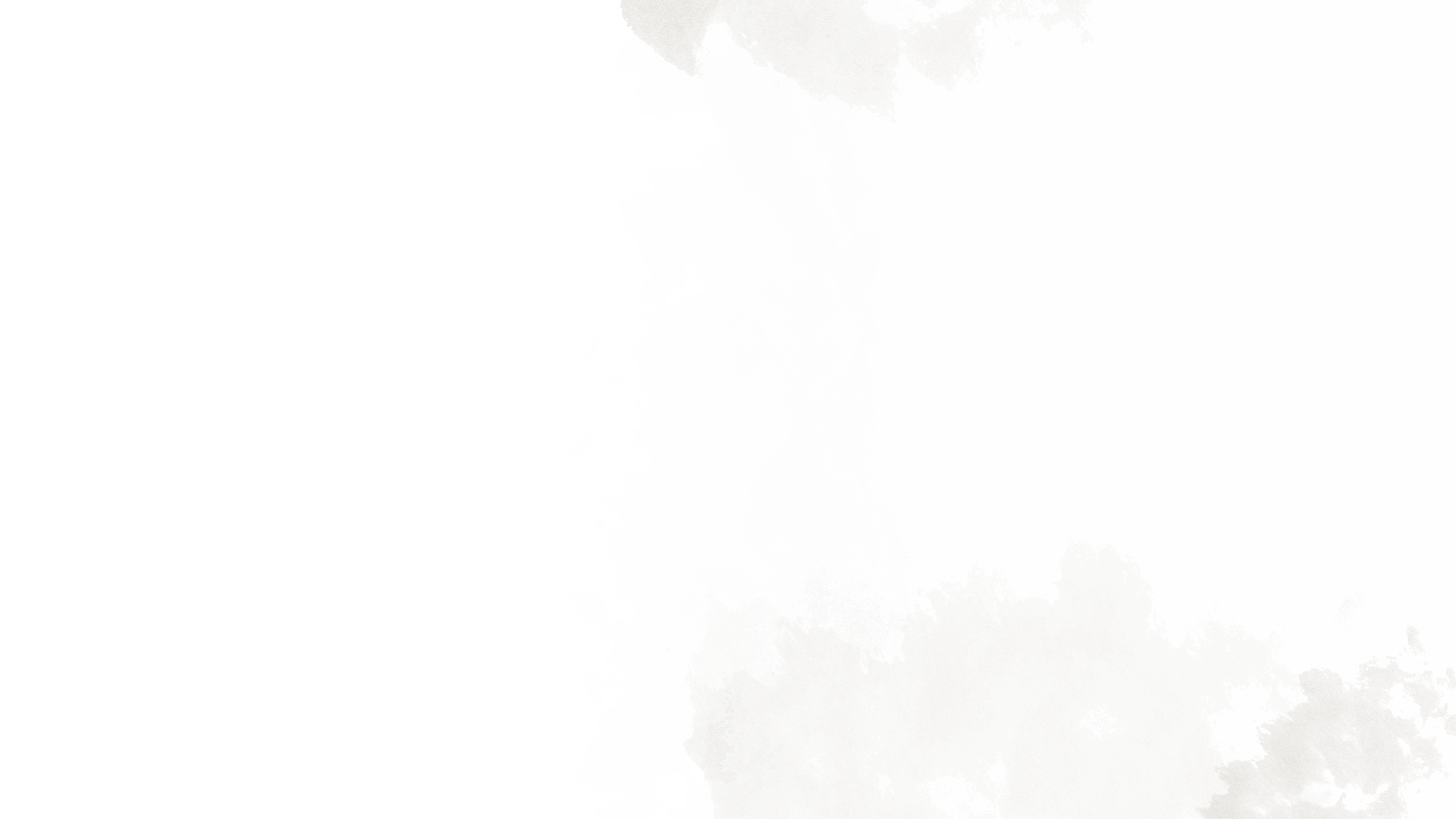 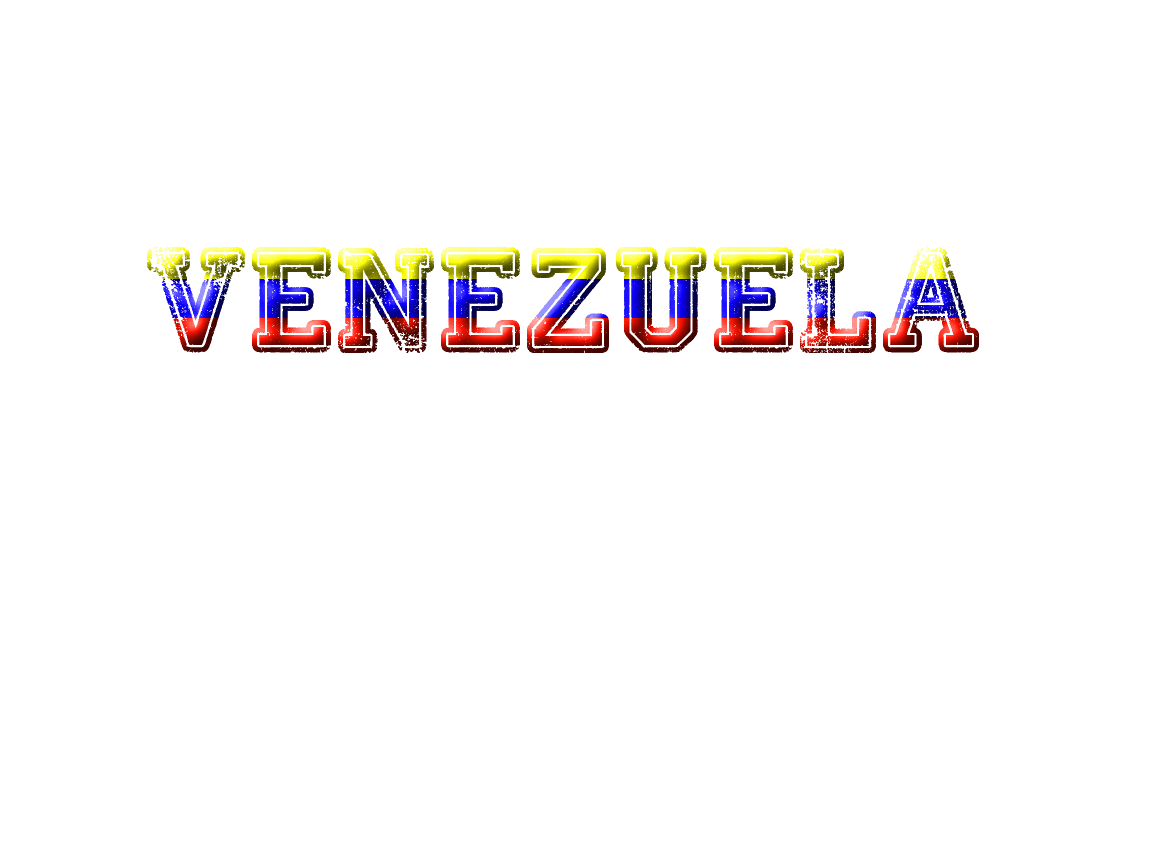 more info.
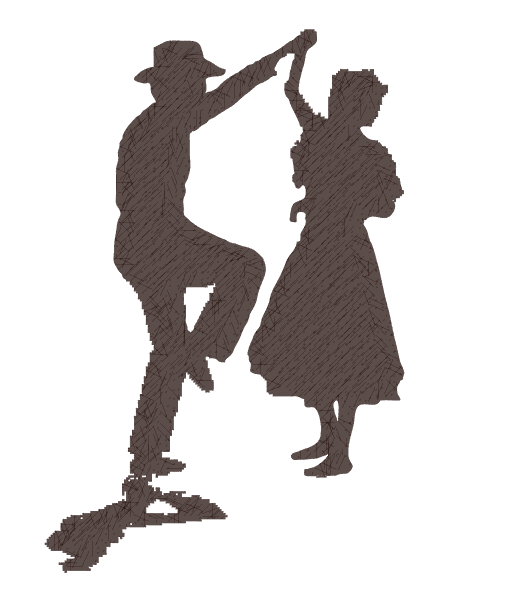 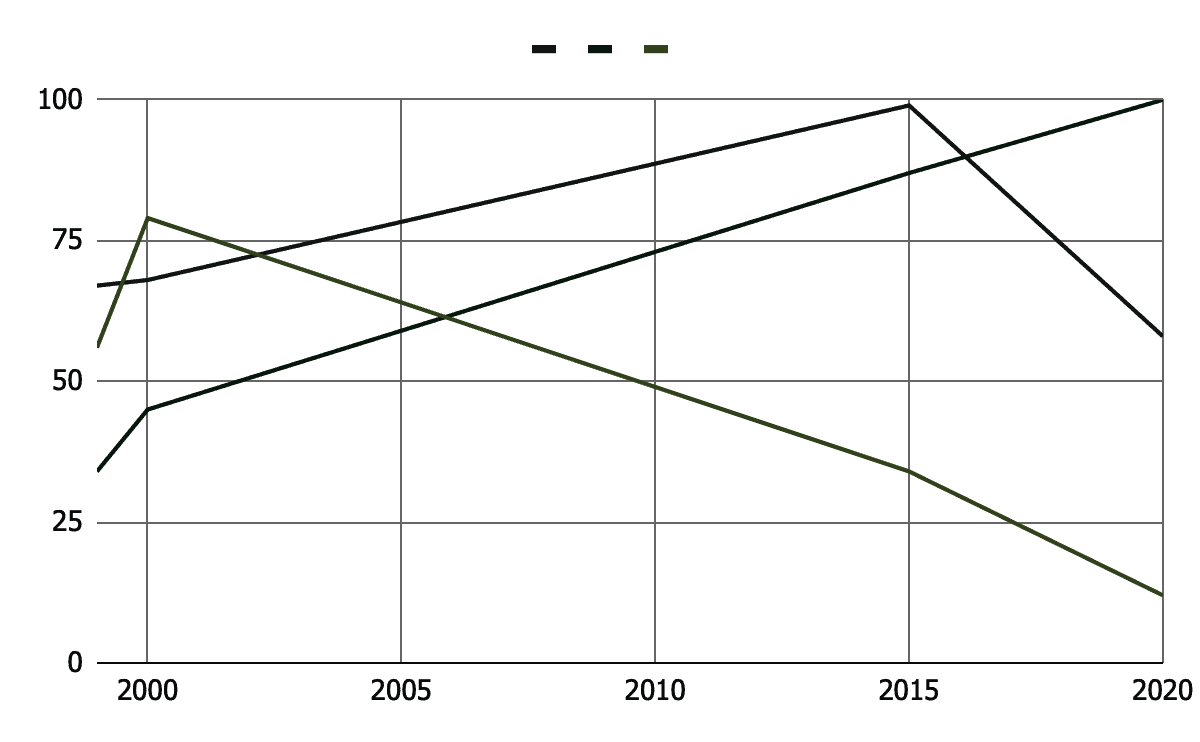 VENUS
Venus is the second planet from the Sun
SATURN
Saturn is a gas giant and has several rings
MERCURY
Mercury is the closest planet to the Sun
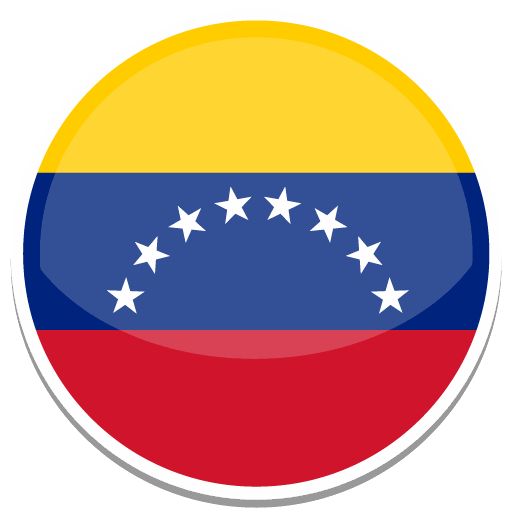 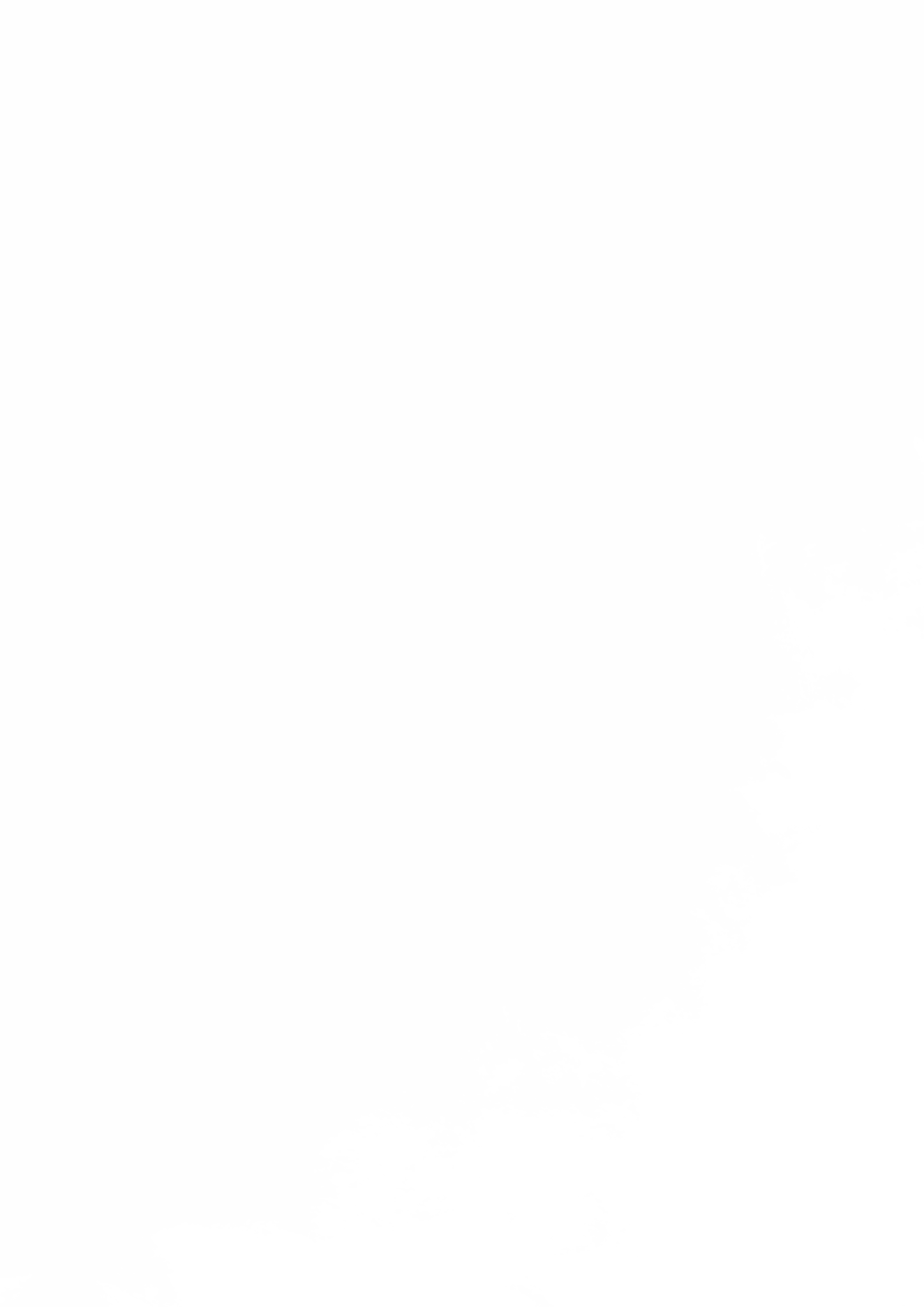 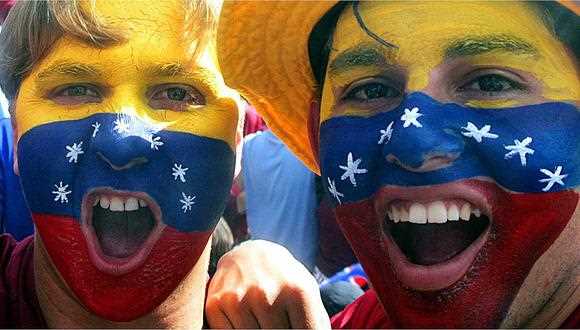 A PICTURE ALWAYS
reinforces the concept
Images reveal large amounts of data, so remember: use an image instead of a long text
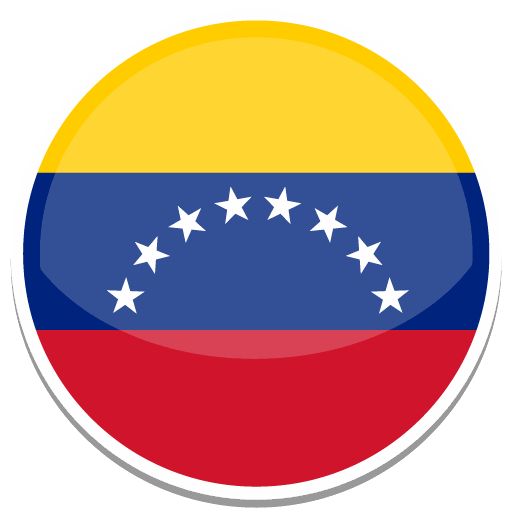 [Speaker Notes: slidesppt.net]
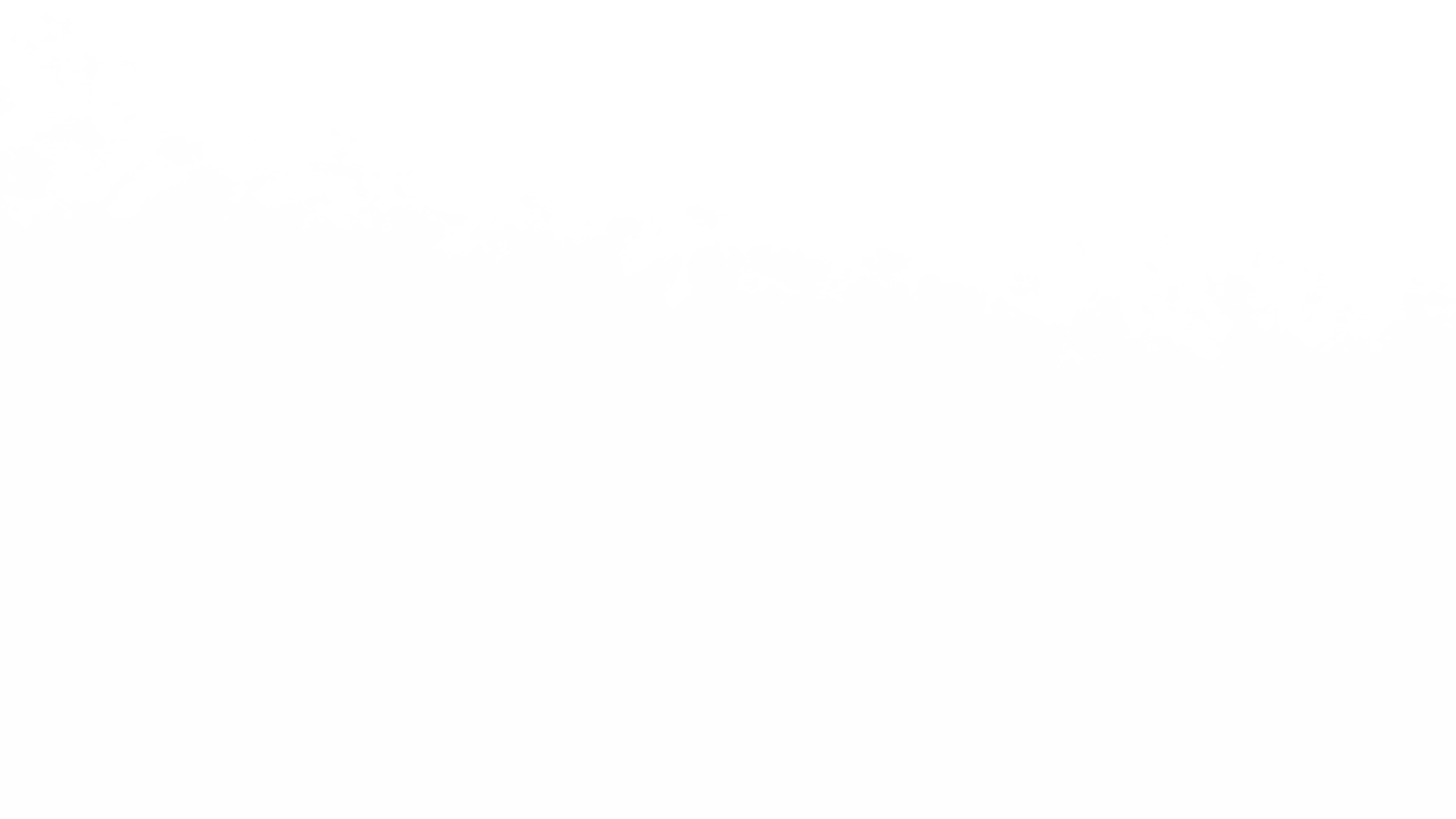 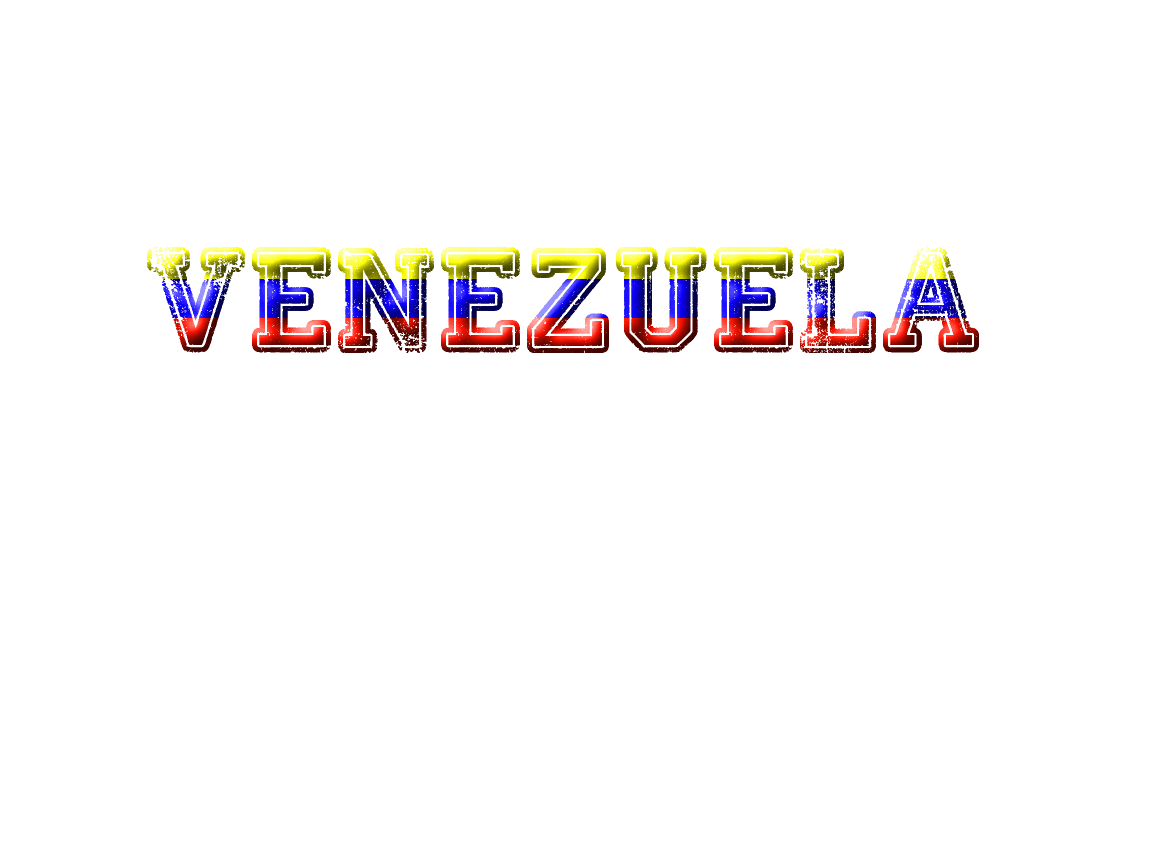 Our team.
SUSAN
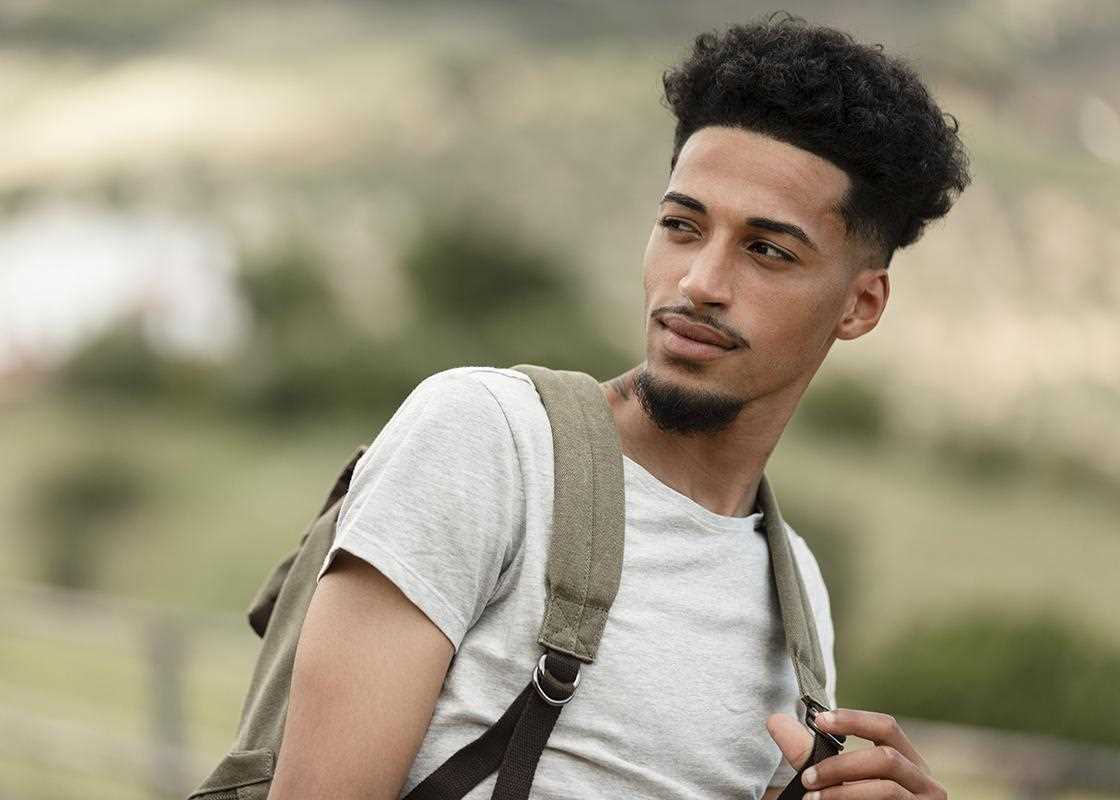 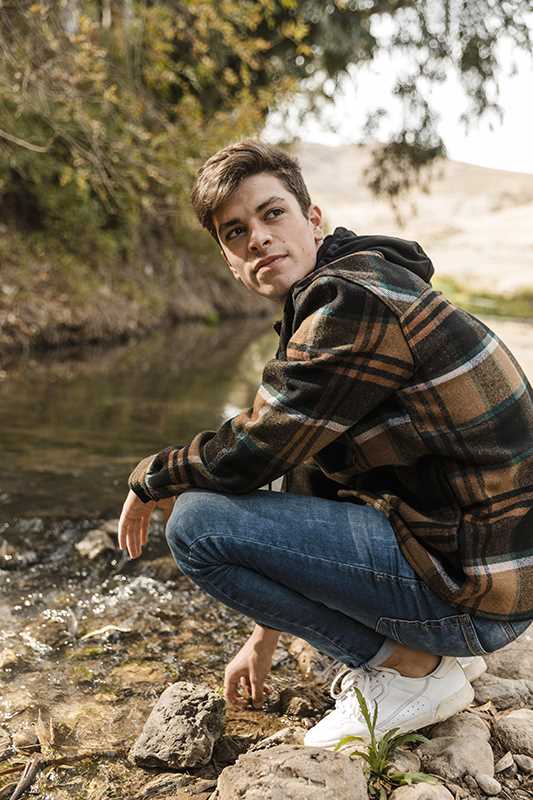 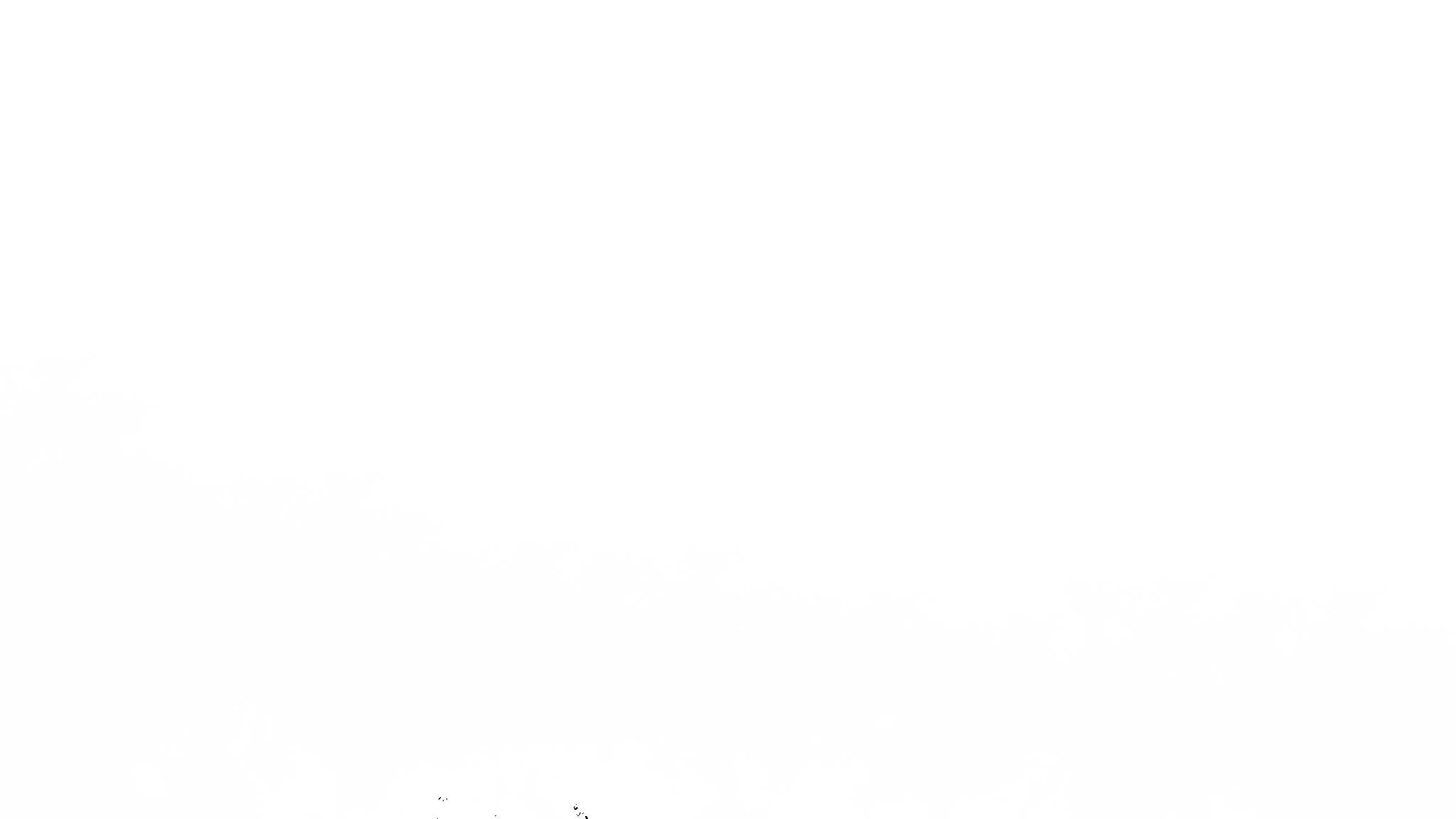 You can insert a description about this person
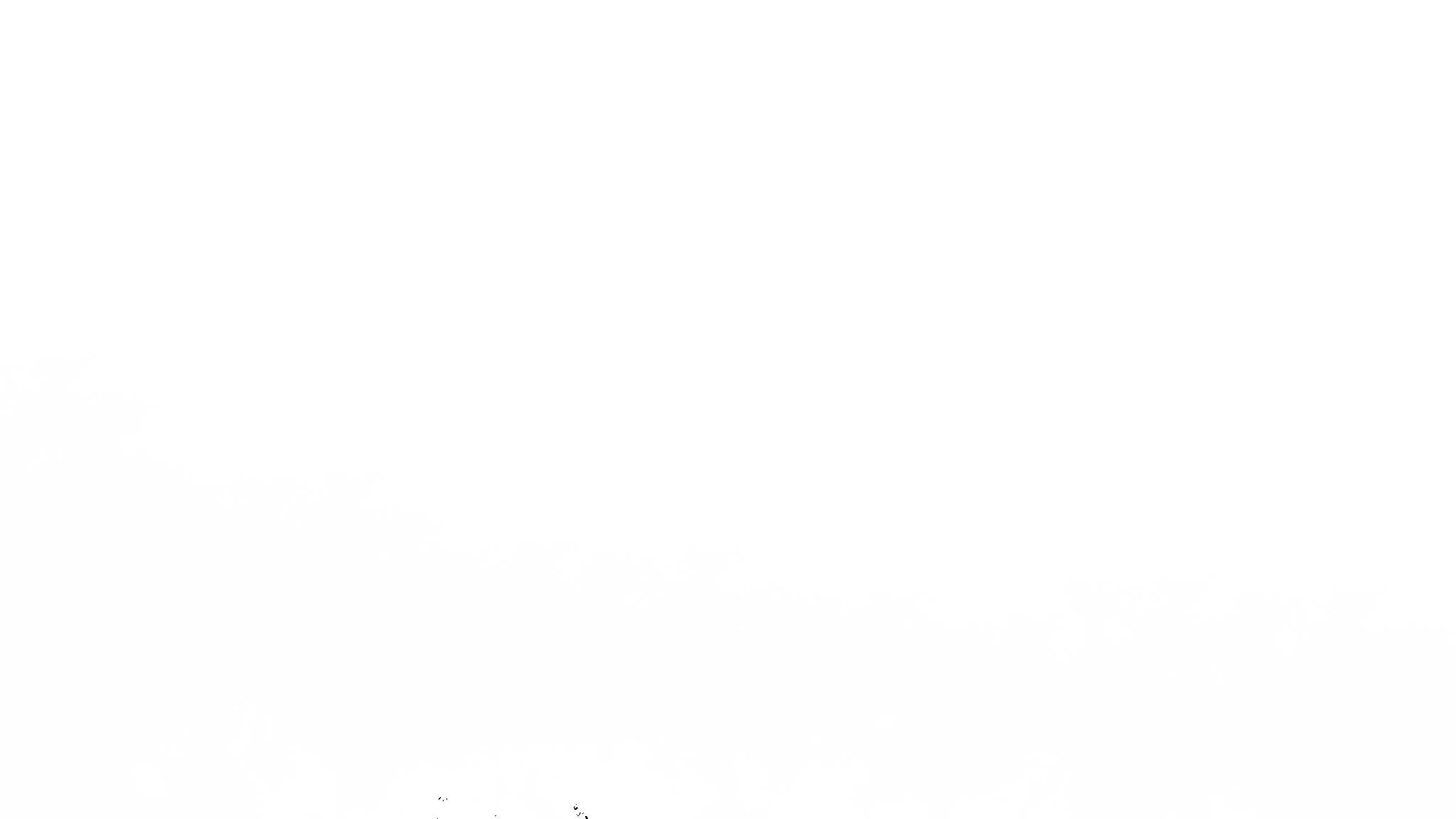 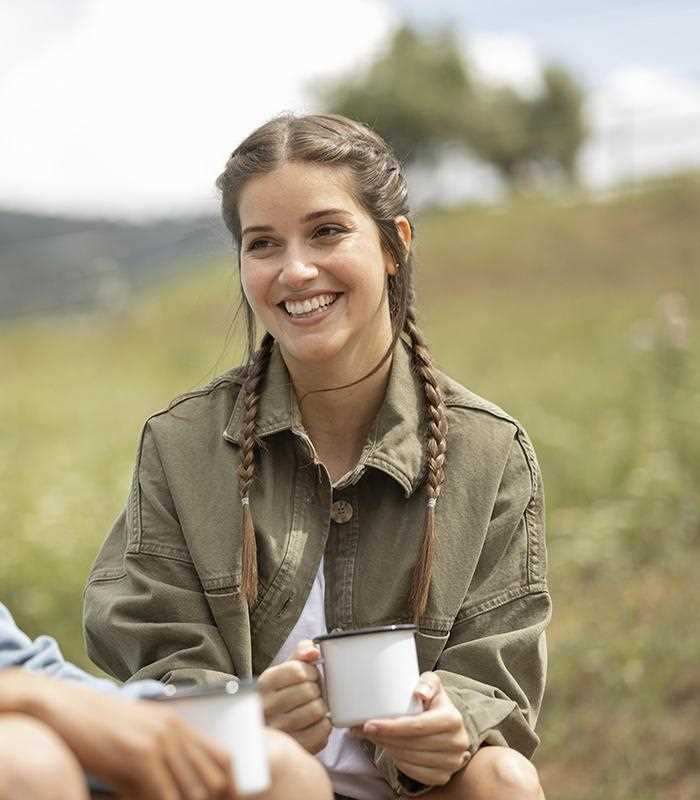 JAMES
DAVID
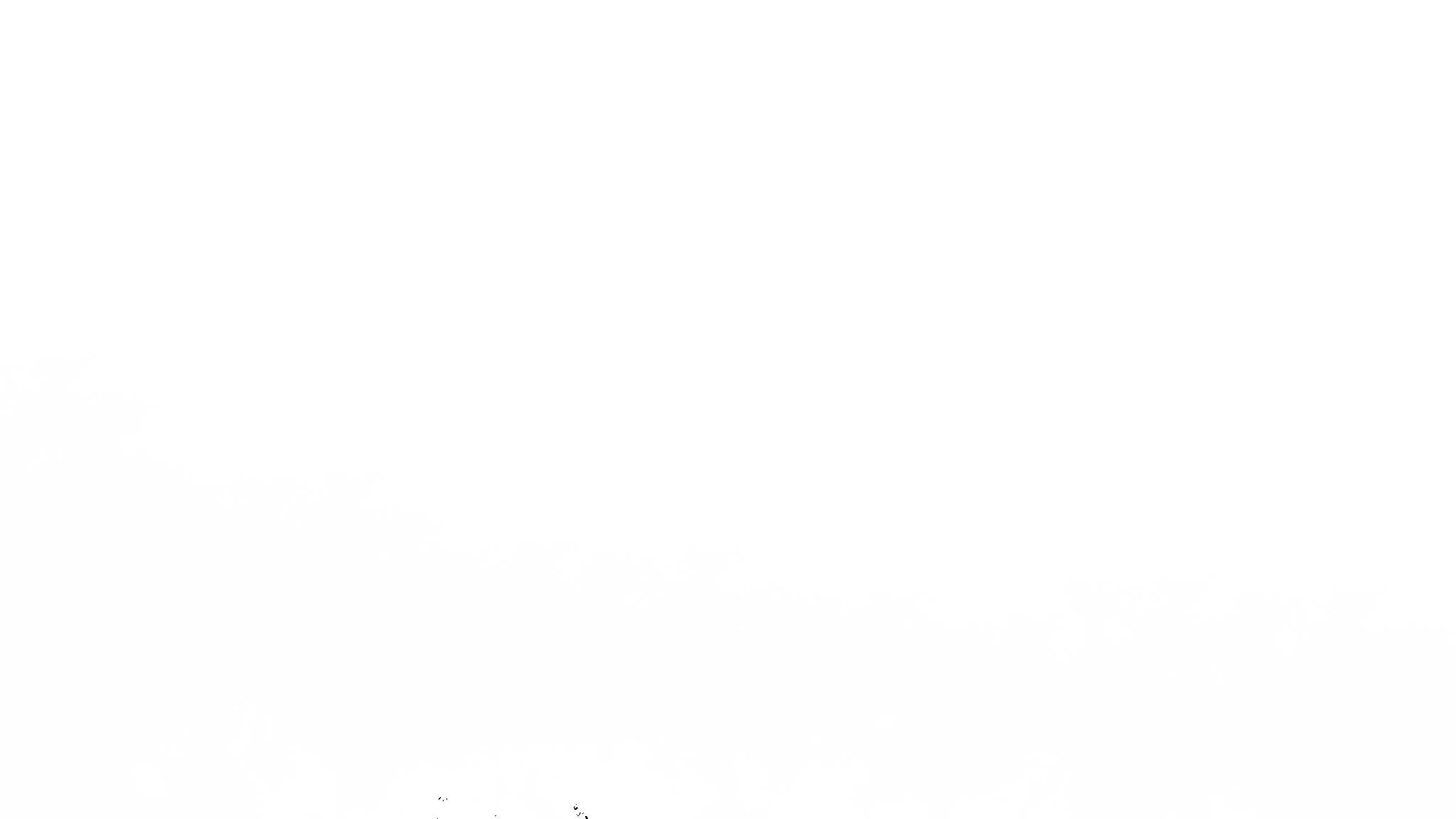 You can insert a description about this person
You can insert a description about this person
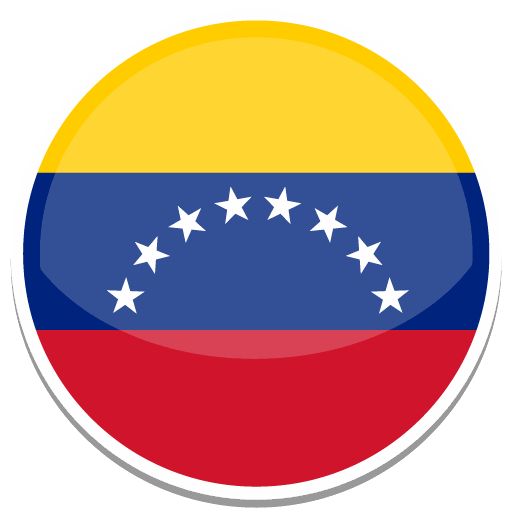 Venezuelan culture
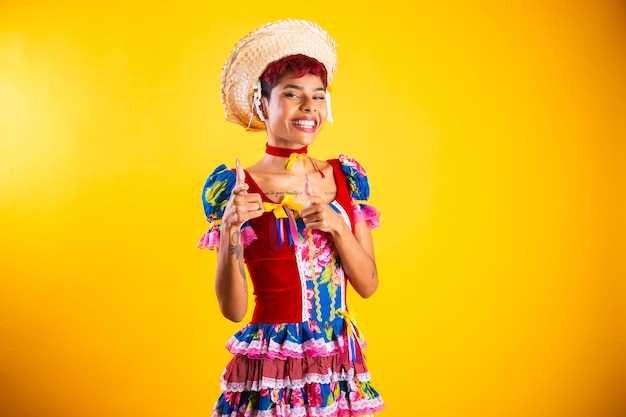 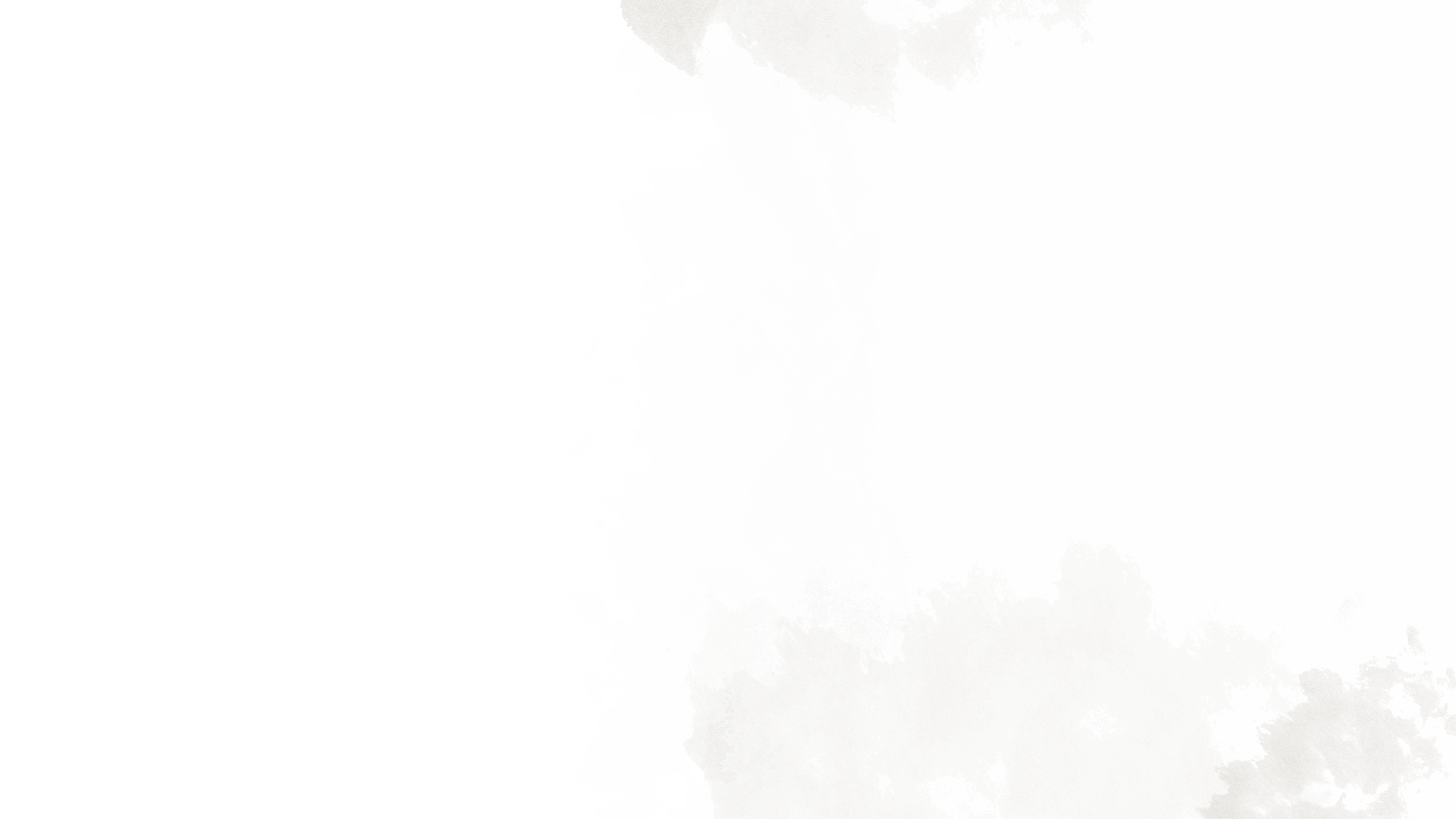 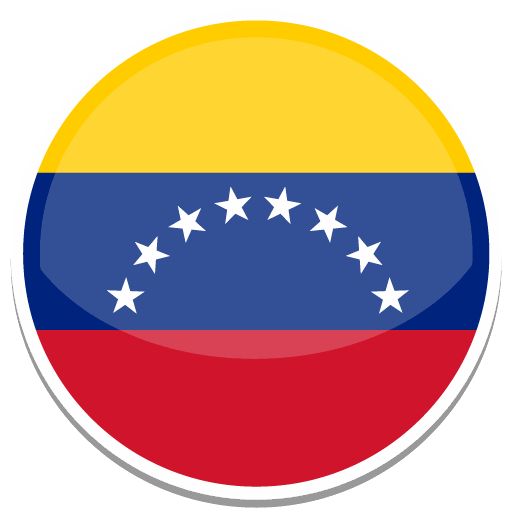 Congratulations
Thank you!
Free Template
We are
slidesppt.net
Instructions for use
In order to use this template, you must credit Slidesppt by keeping the thank you slide.
What you are allowed to do :
Use our templates for personal or educational presentations or printouts.
Edit and customize our templates for your own needs.
Link a page to a presentation template on your website or blog.
What you are not allowed to do :
Republish or redistribute our presentation templates, offline or online and even for free.
Offer Slidesppt templates (or a modified version of this Slidesppt Template) or include it in a database or any other product or service that offers downloadable images, icons or templates that may be subject to distribution or resale.
Useful links :
What you are allowed and not allowed to do: https://www.slidesppt.net/what-you-can-and-cannot-do-with-our-templates/  
Frequently Asked Questions: https://www.slidesppt.net/frequently-asked-questions/  
Tutorials and Tips: https://www.slidesppt.net/tutorials-and-tips/
[Speaker Notes: slidesppt.net]
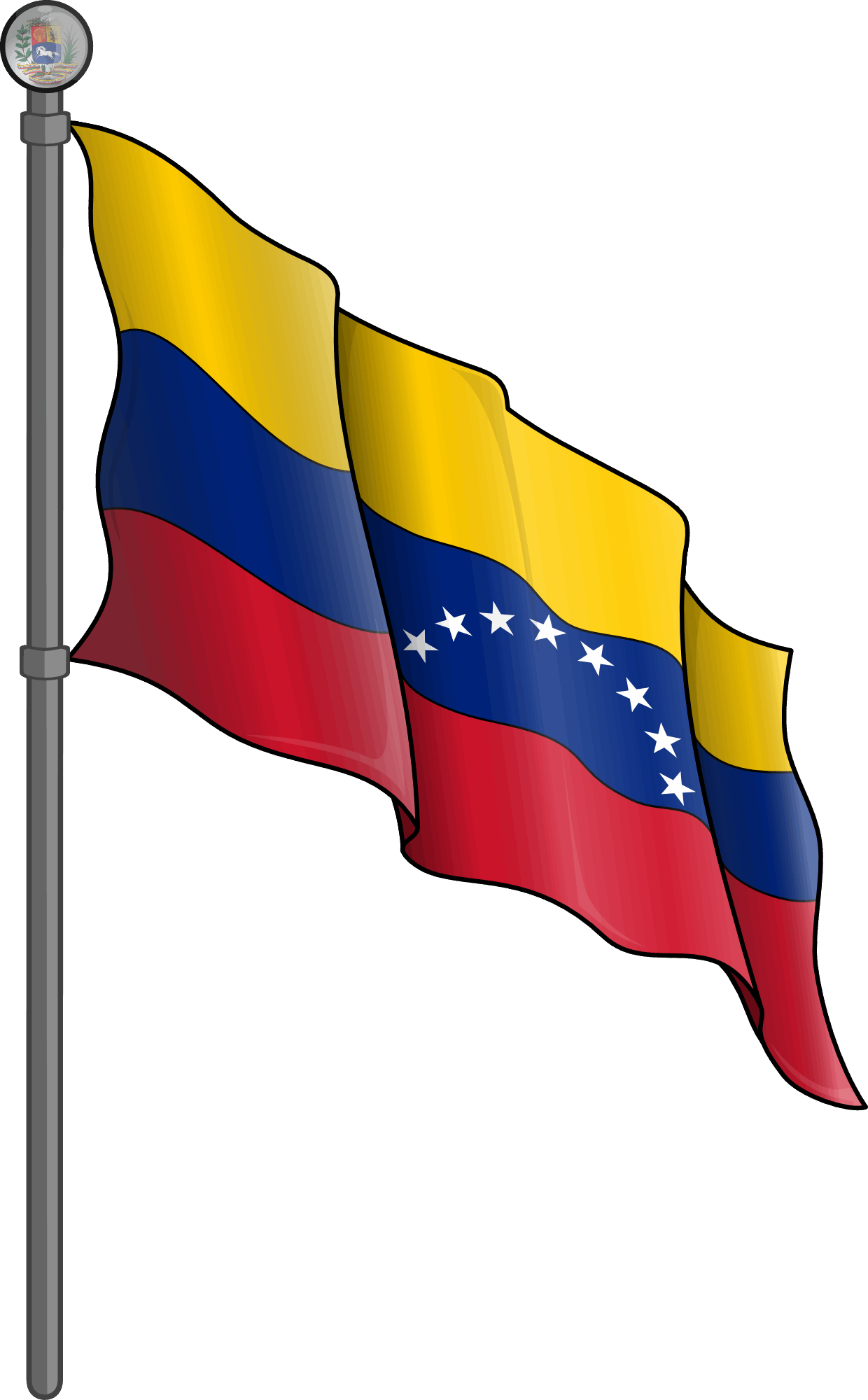 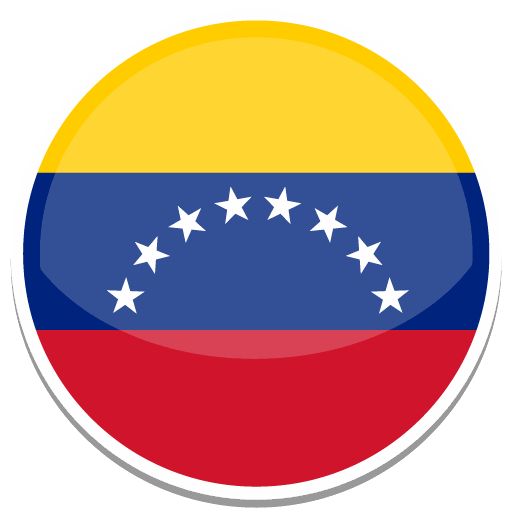 FUENTE
Venezuelan culture
ELABORADO POR : slidesppt.net
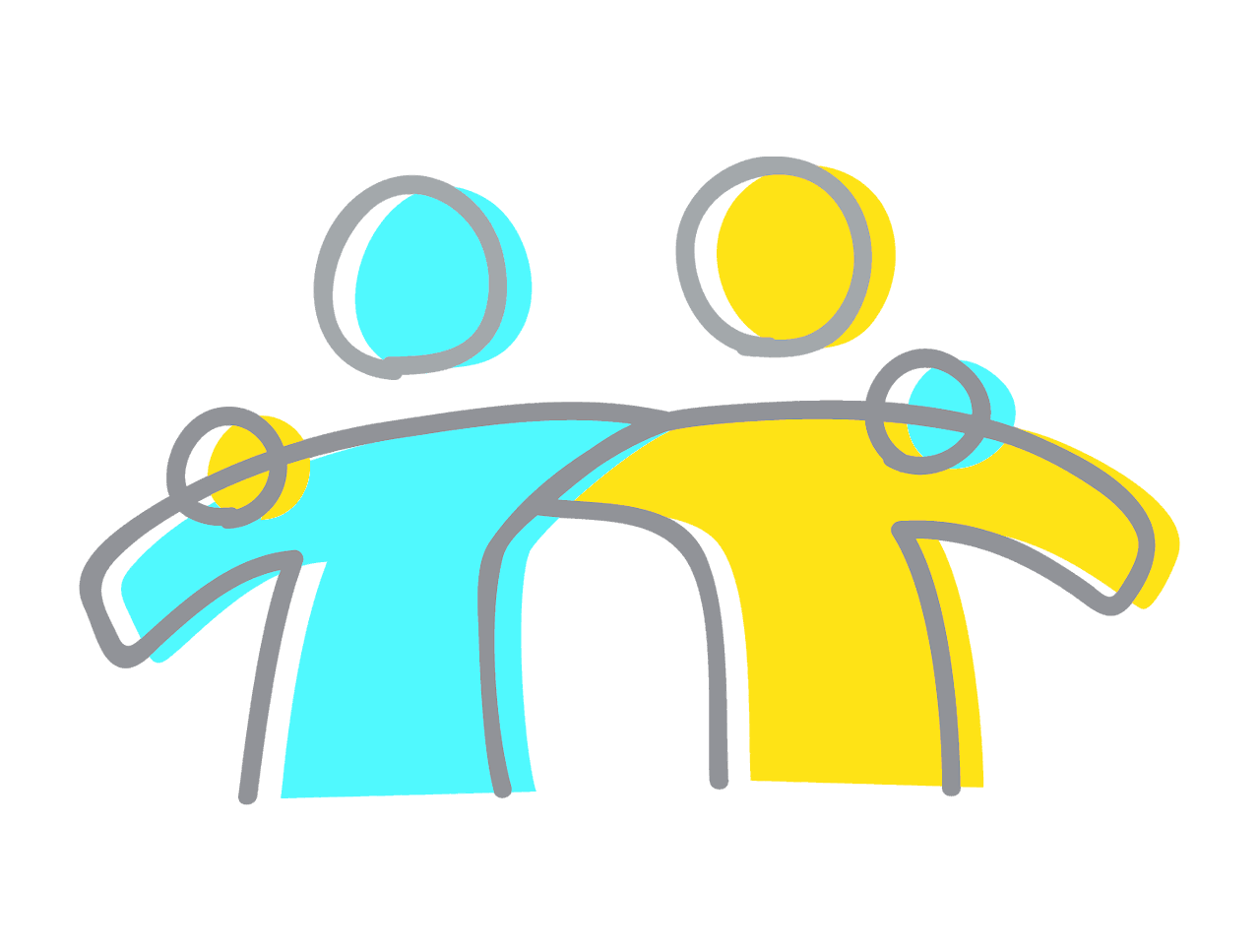 IMAGES :
freepik.es
pngegg.com
acnur.org
diariocorreo.pe
diversidad-cultural-venezolanaa.my.canva.site
elviajerofeliz.com
vtv.gob.ve
acnur.org
FONTS :
Agency FB
Hind
Arial
slidesppt.net
[Speaker Notes: slidesppt.net]
Fully Editable Icon Sets: A
[Speaker Notes: slidesppt.net]
Fully Editable Icon Sets: B
[Speaker Notes: slidesppt.net]
Fully Editable Icon Sets: C
[Speaker Notes: slidesppt.net]
Presentation template by
Slidesppt.net
You are free to use this presentation for educational, personal and work purposes under Creative Commons Attribution License. But, keep the credits slide or mention Slidesppt in your presentation. Visit slidesppt.net